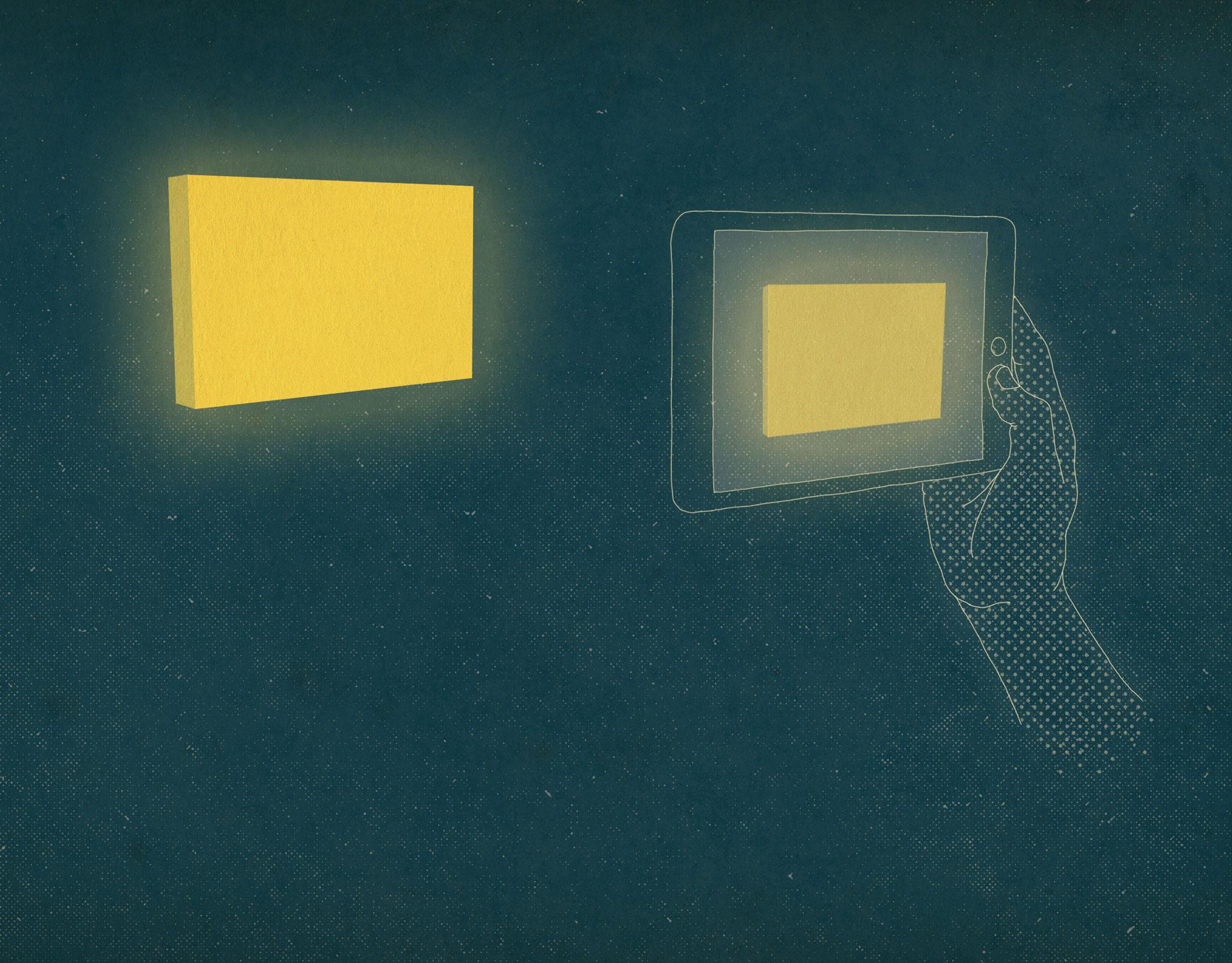 UTILISING TECHNOLOGY TO UNLOCK THE PAST
ACAH 2017 // KOBE, JAPAN 
Dr Ruth Farrar and Barney Heywood
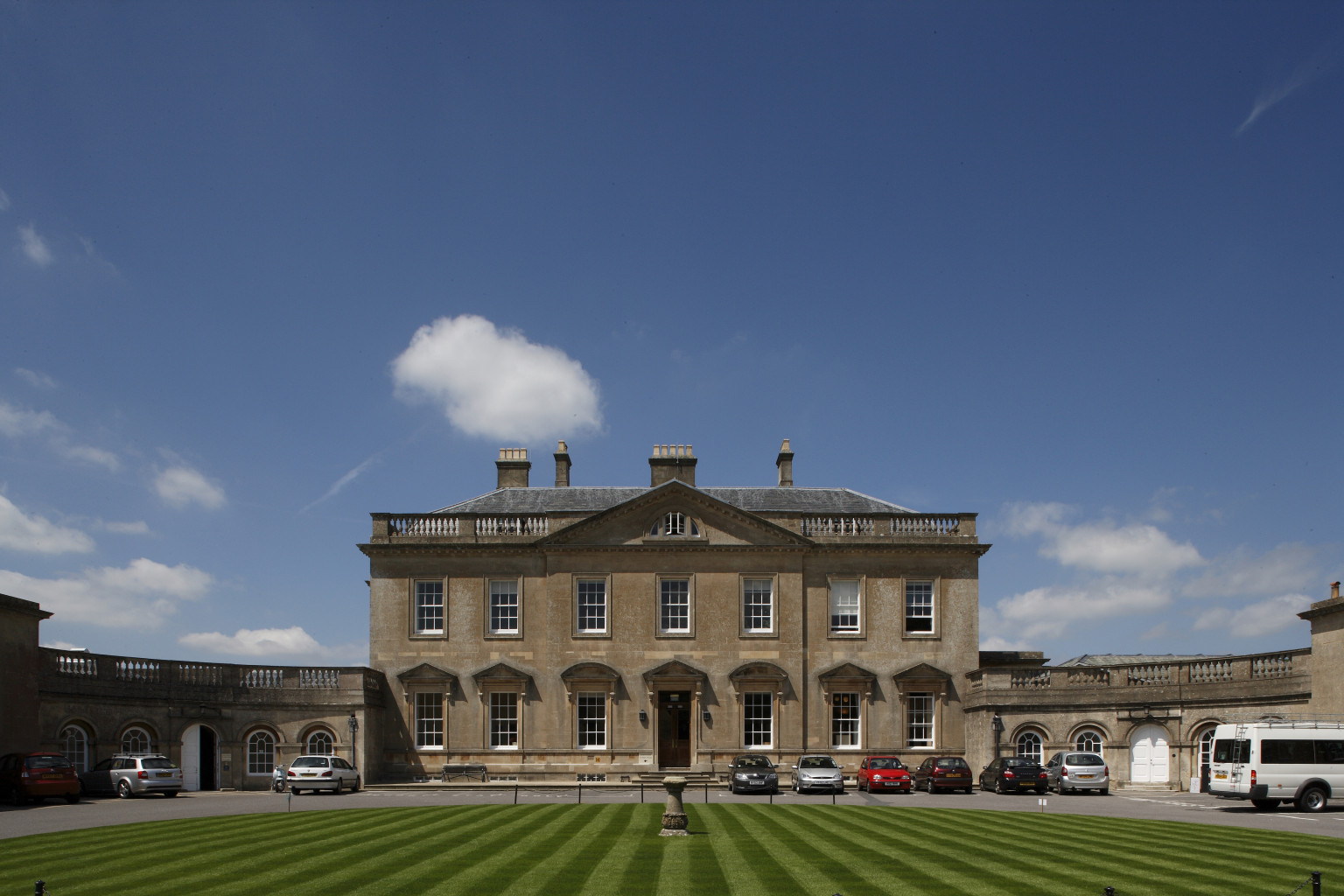 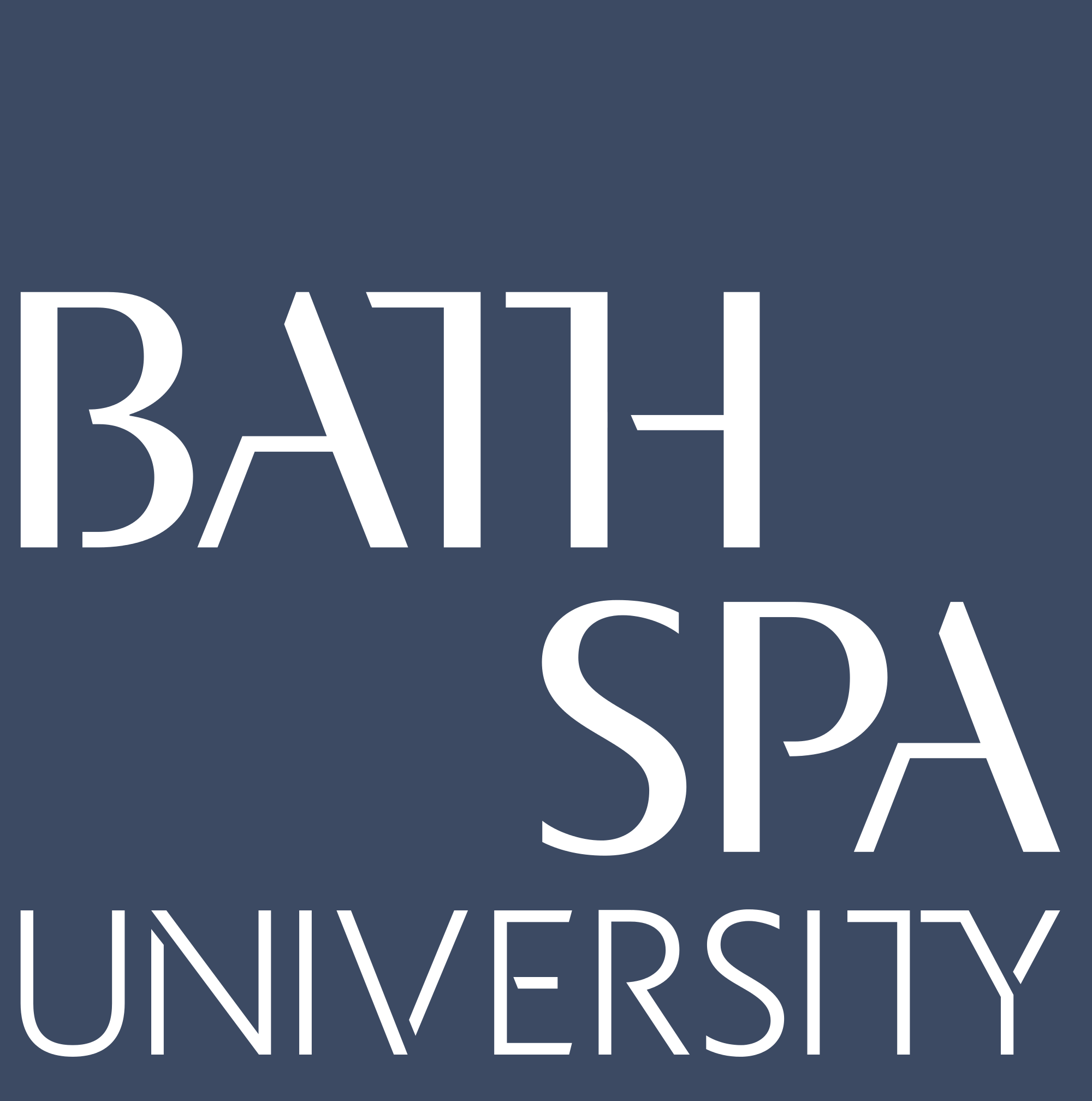 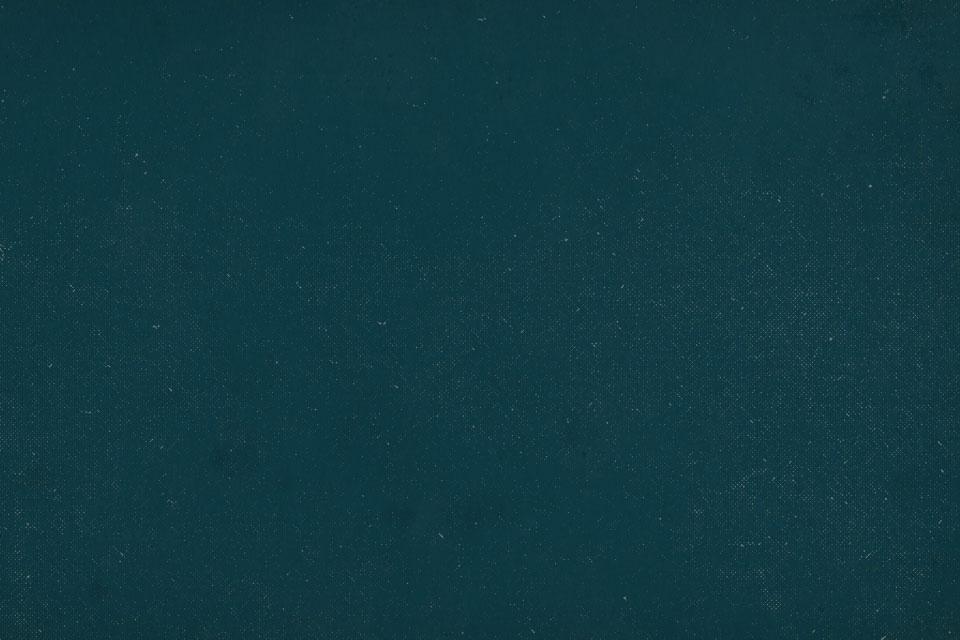 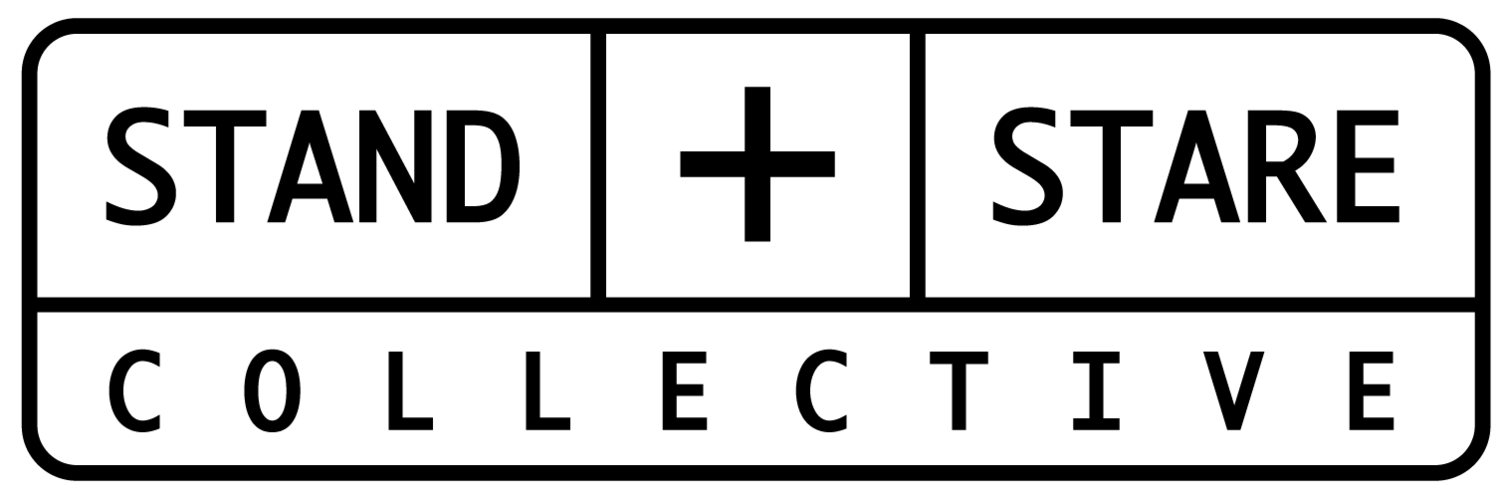 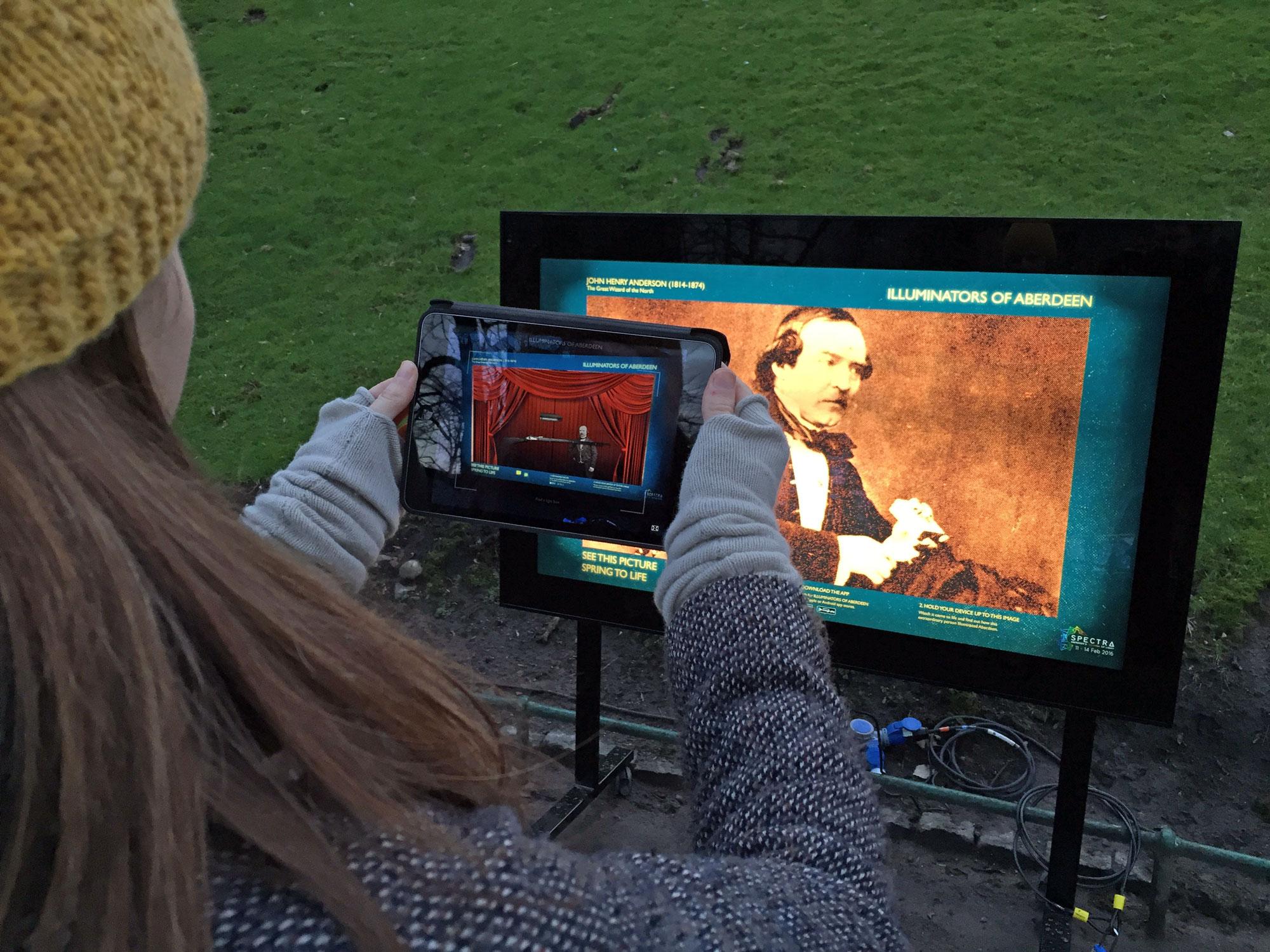 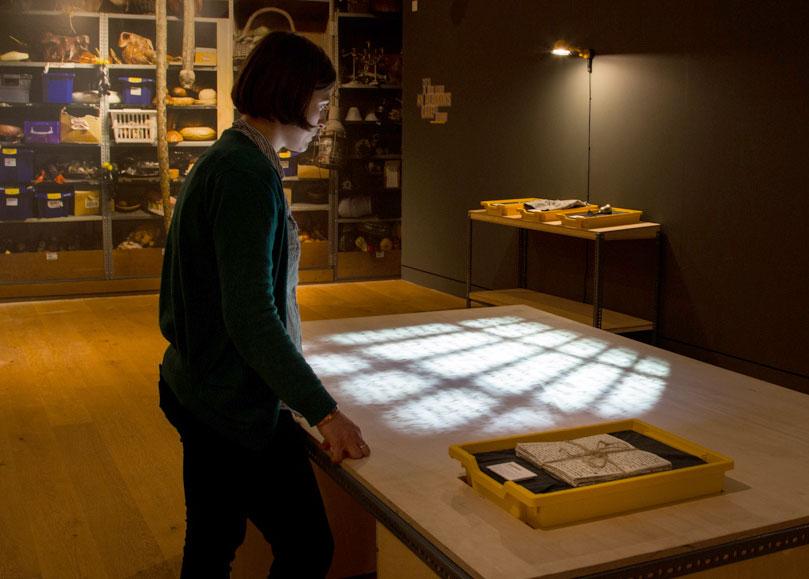 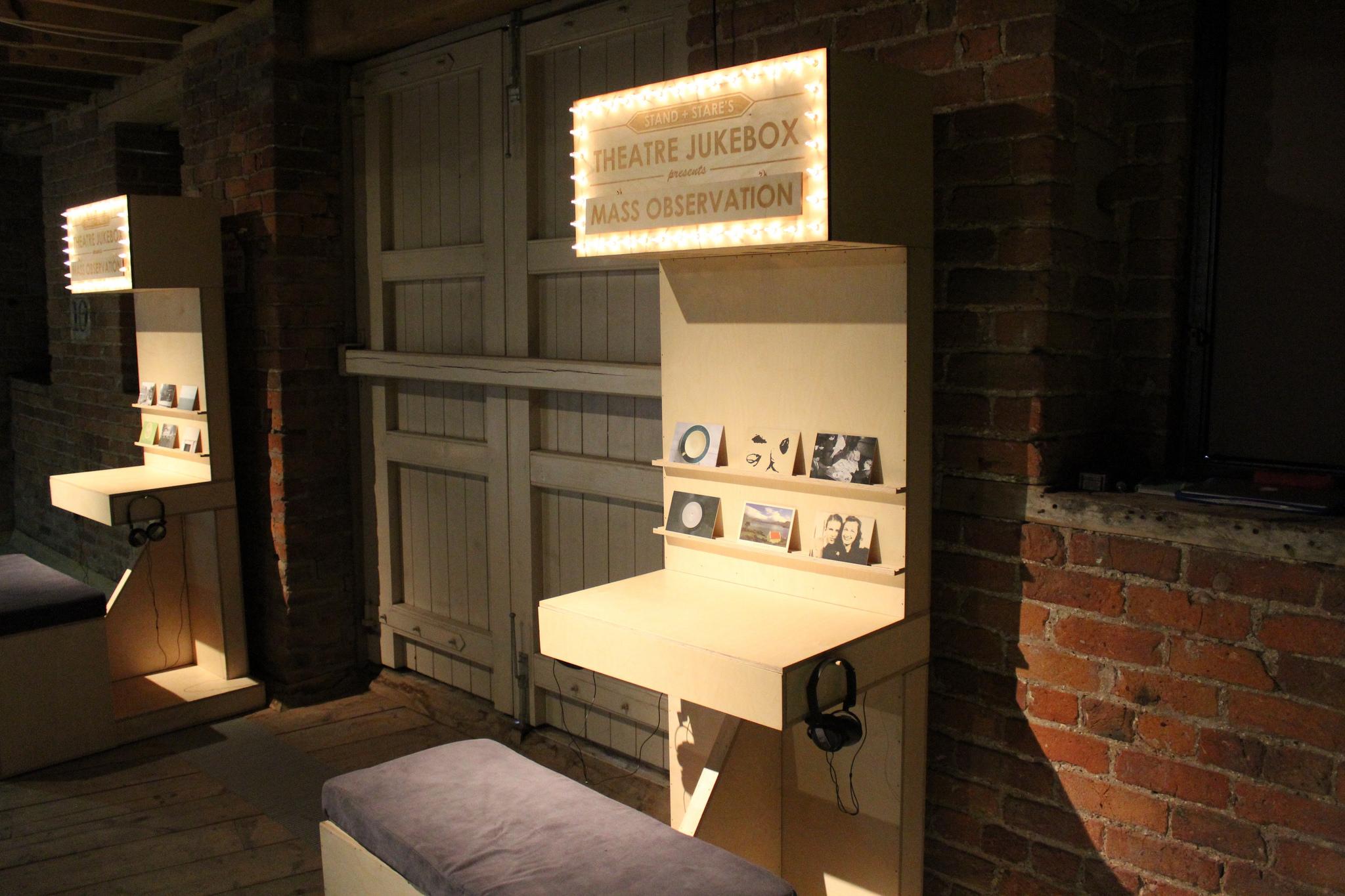 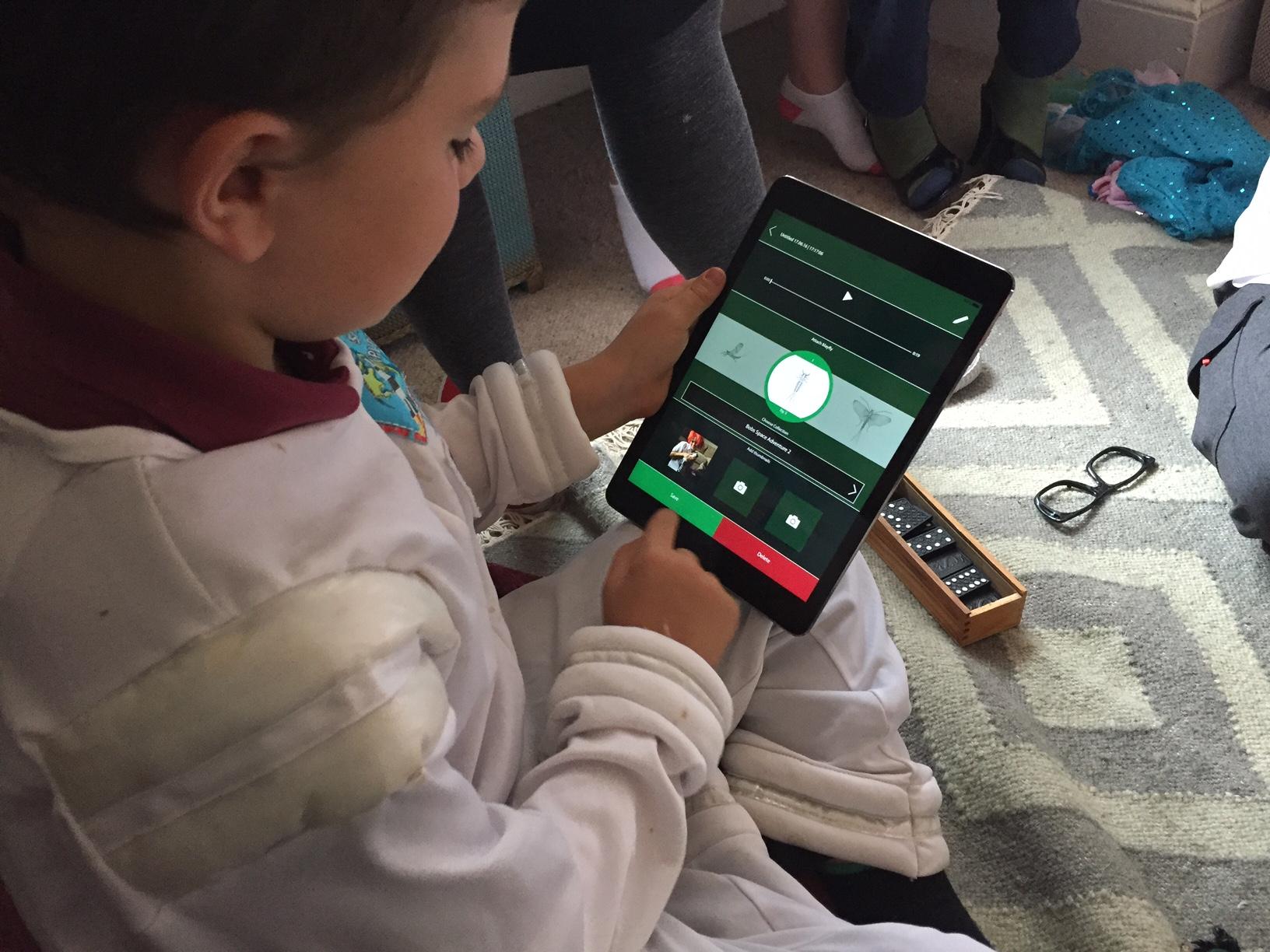 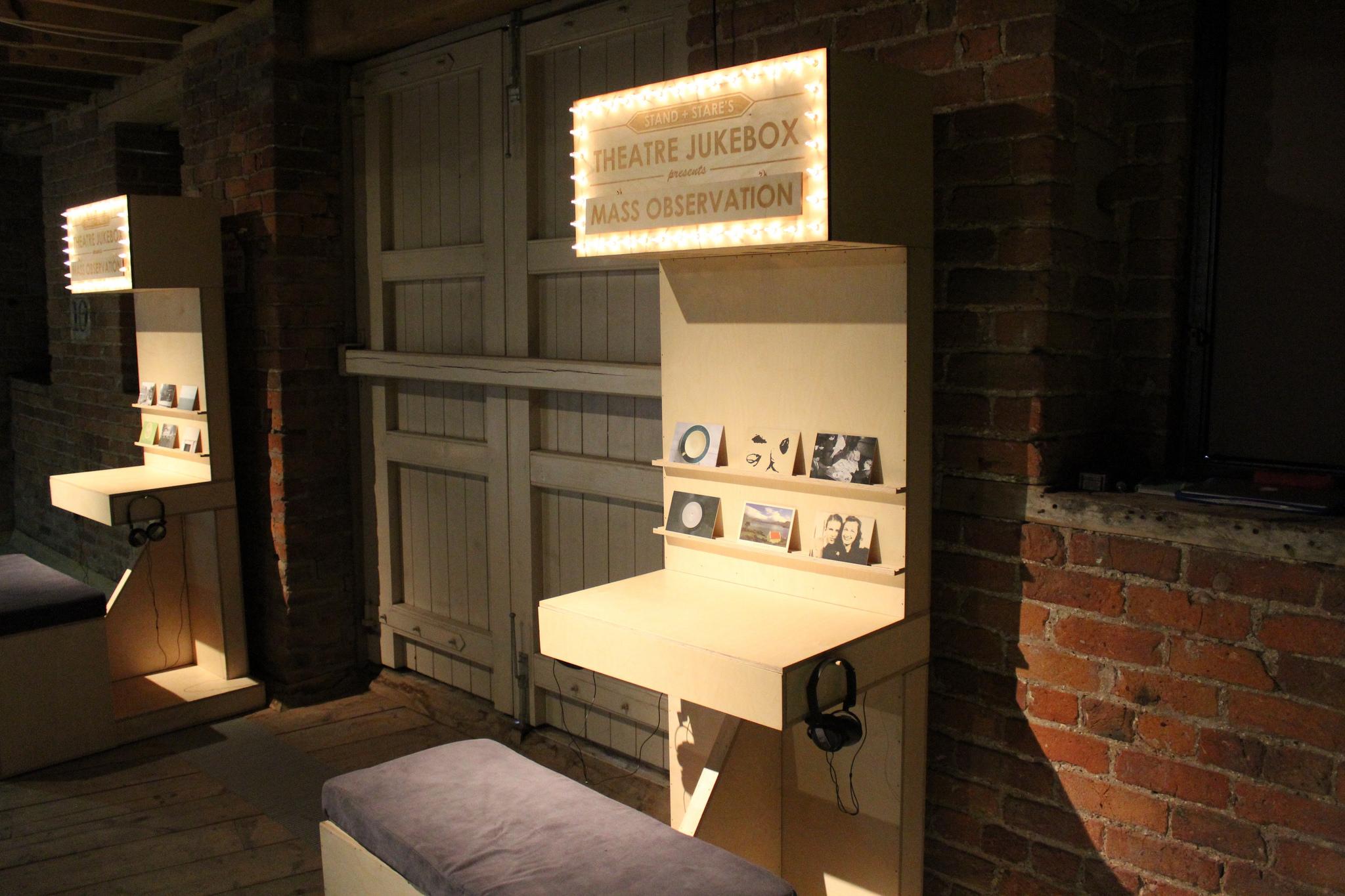 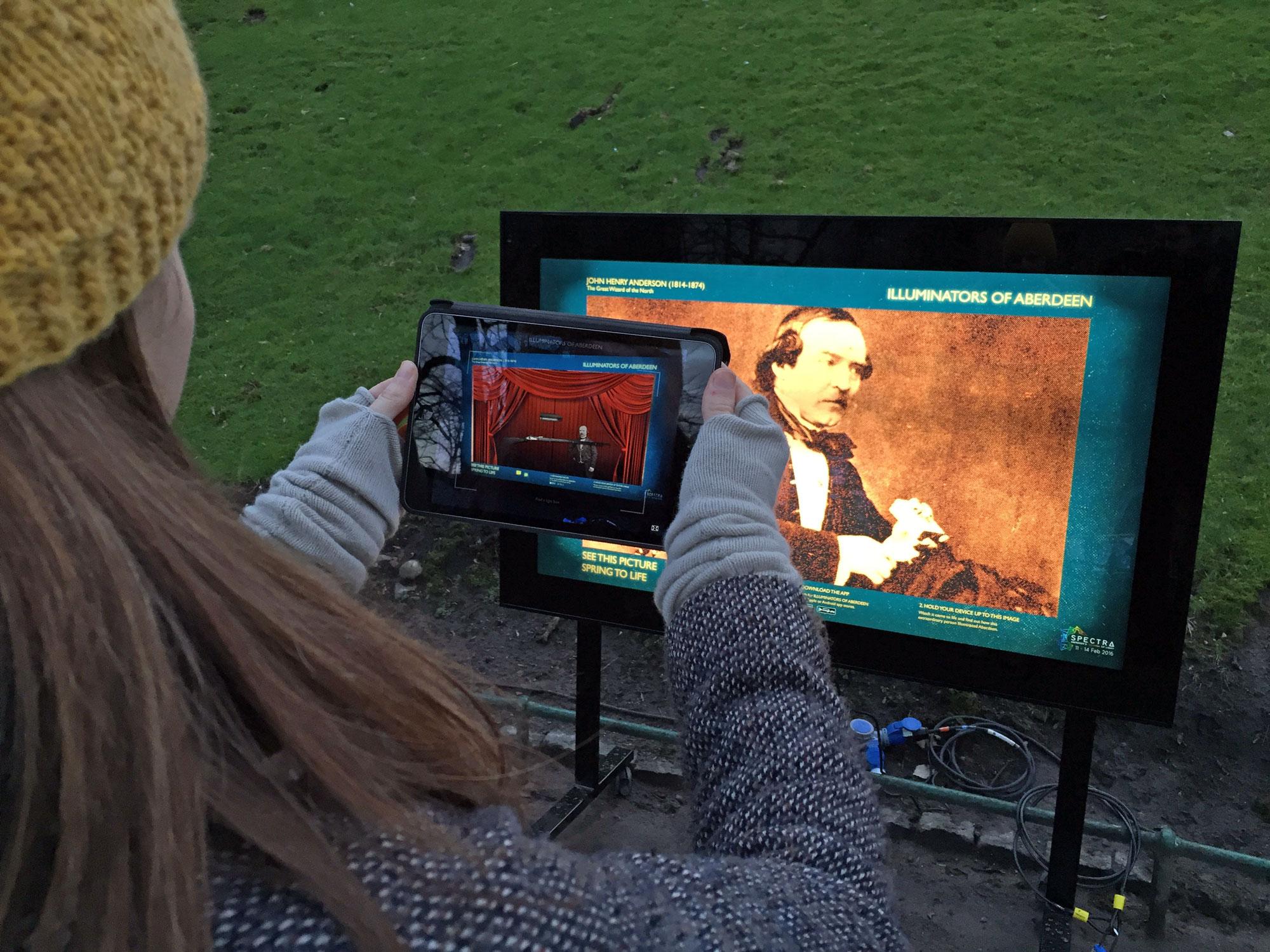 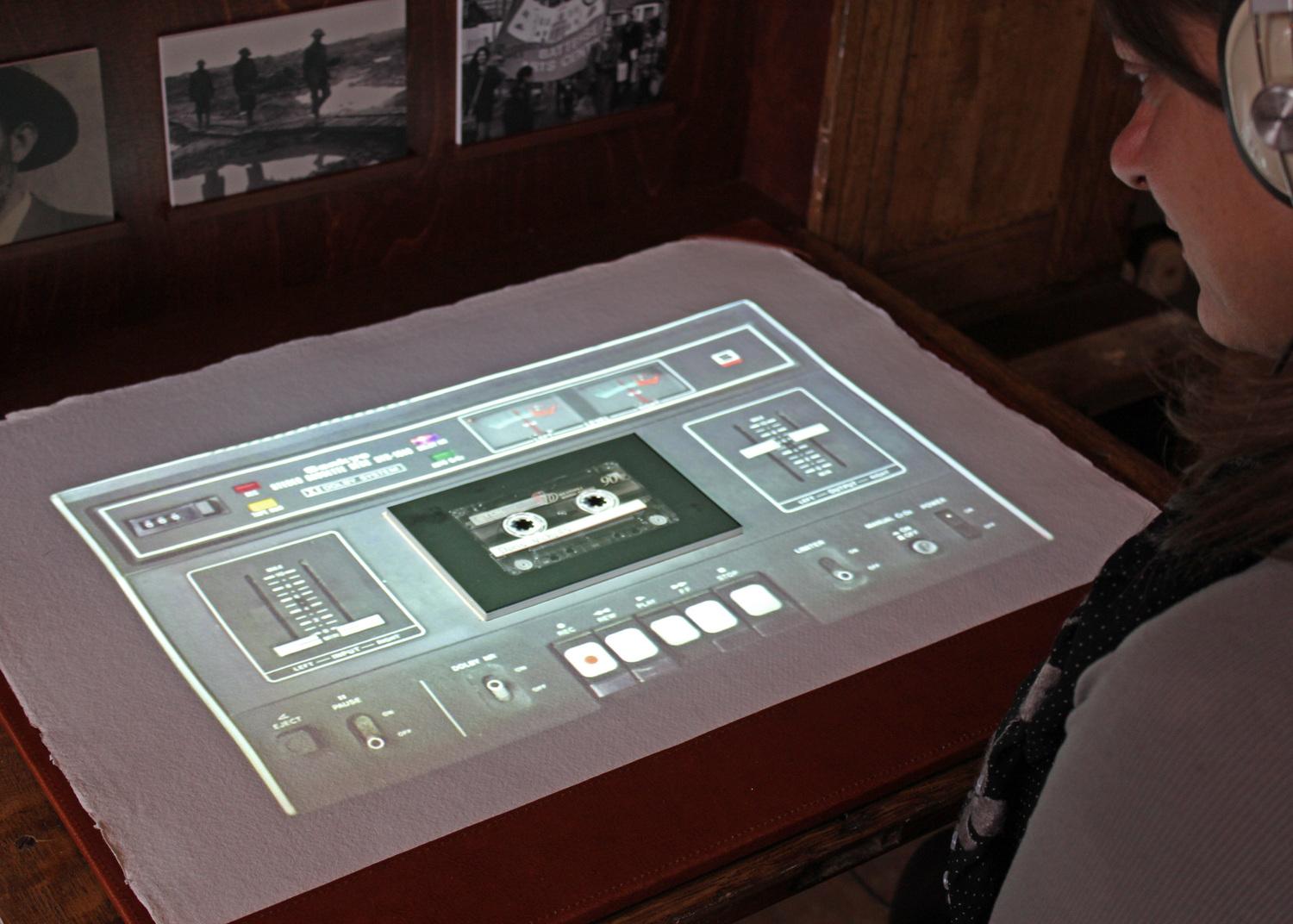 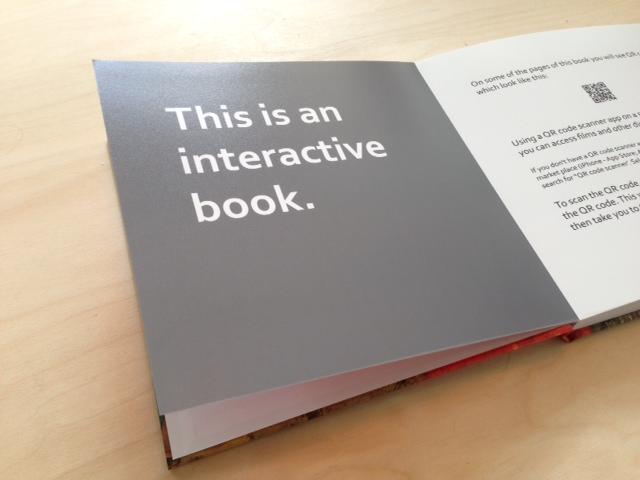 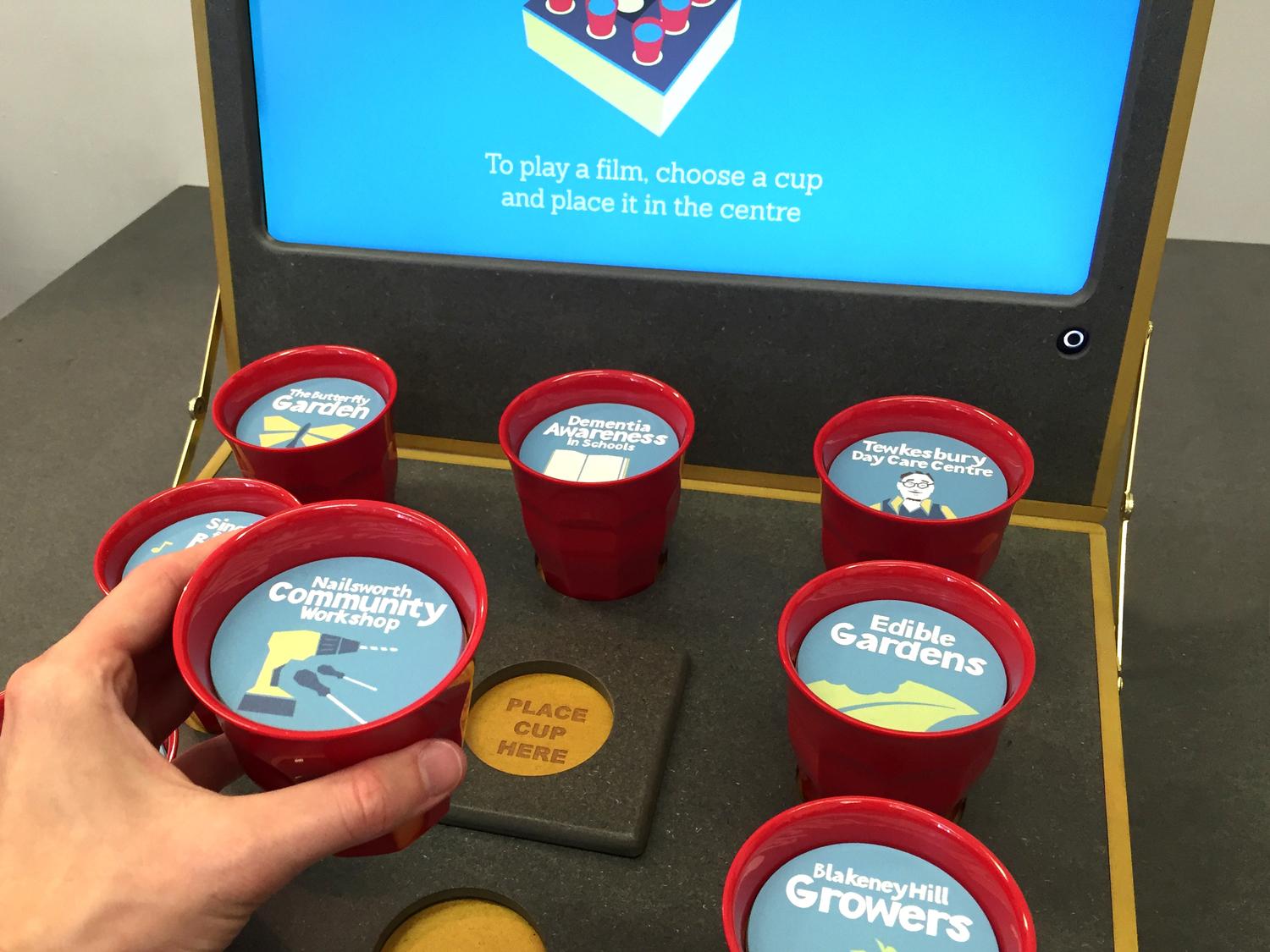 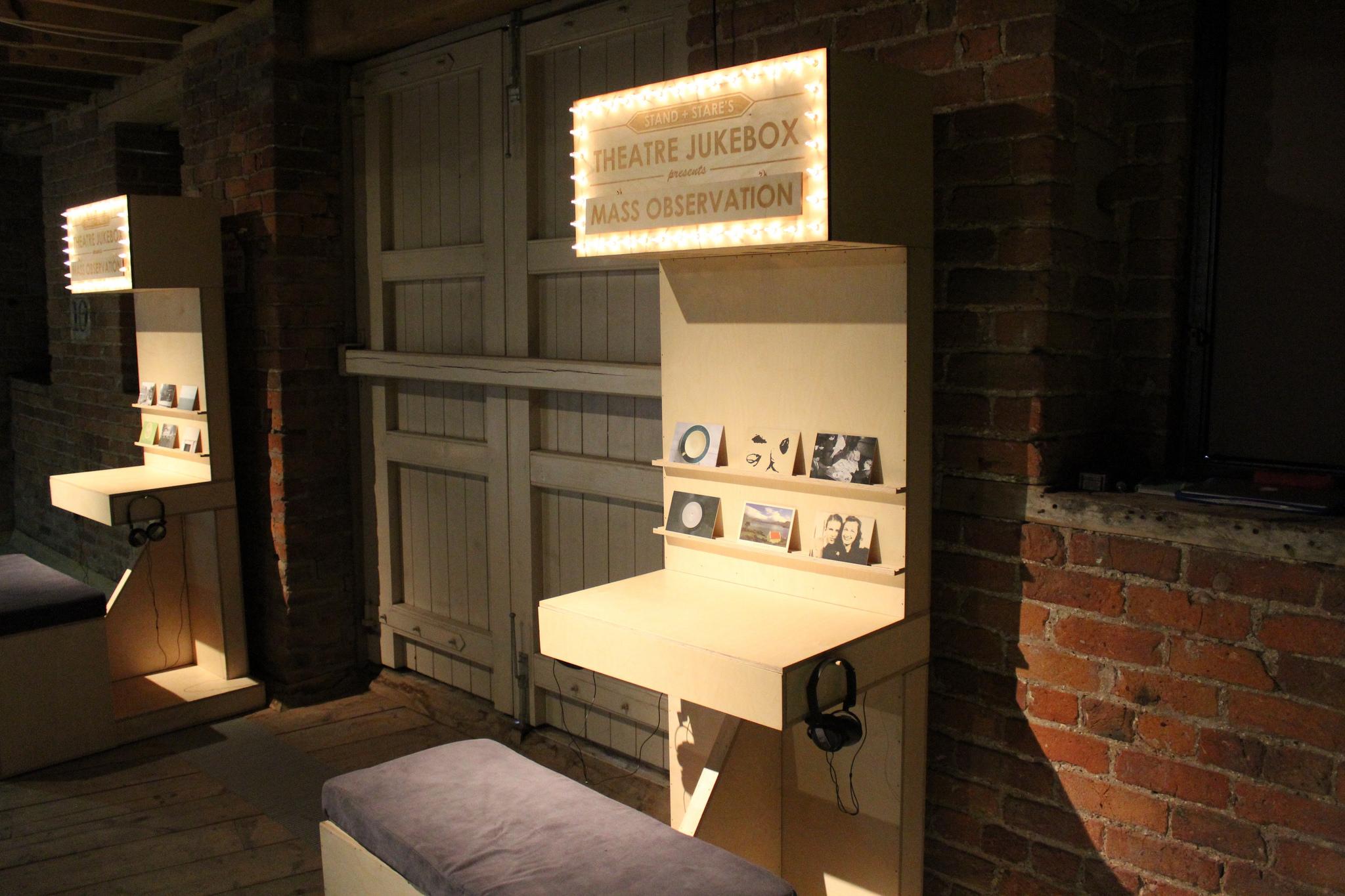 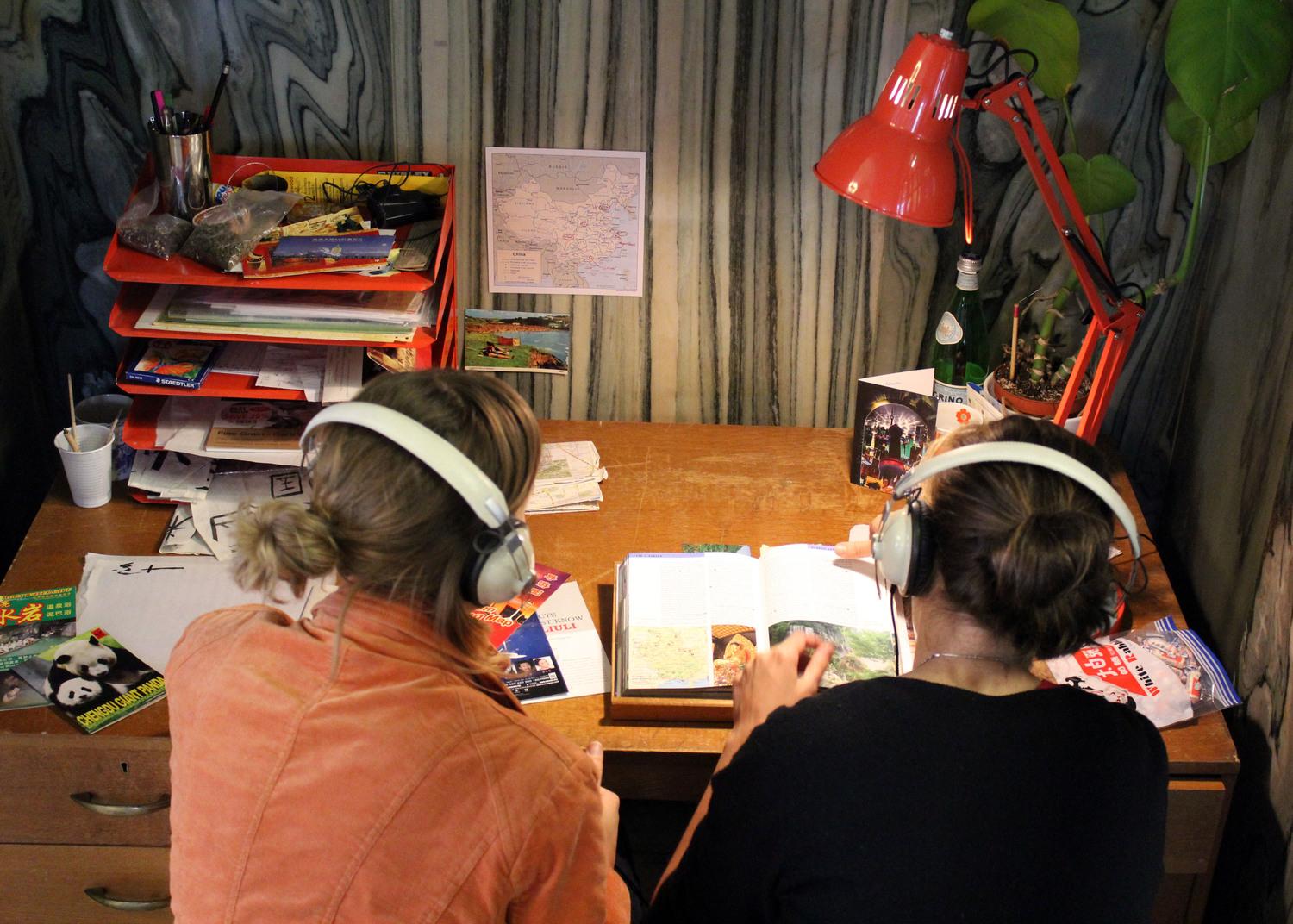 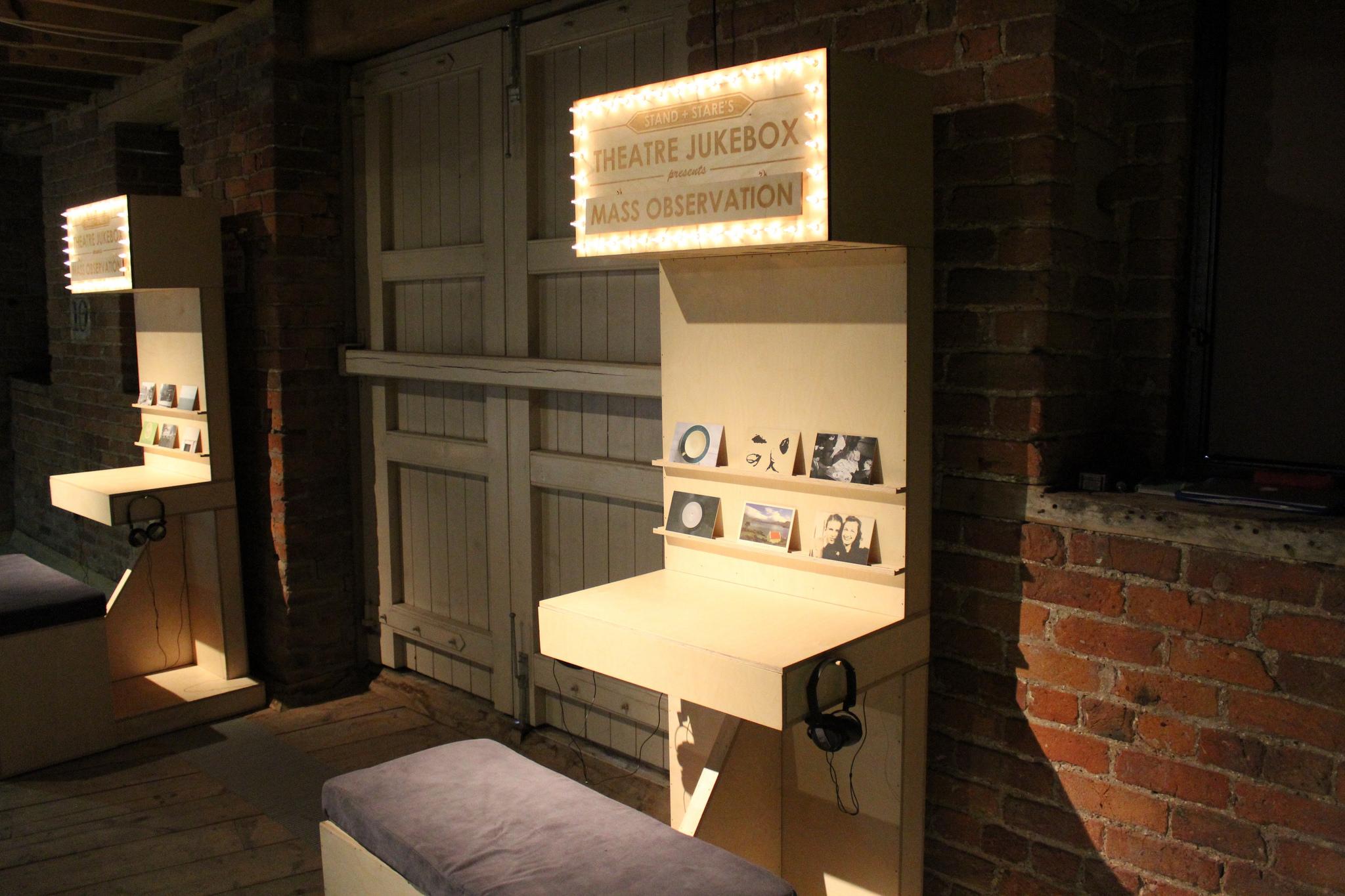 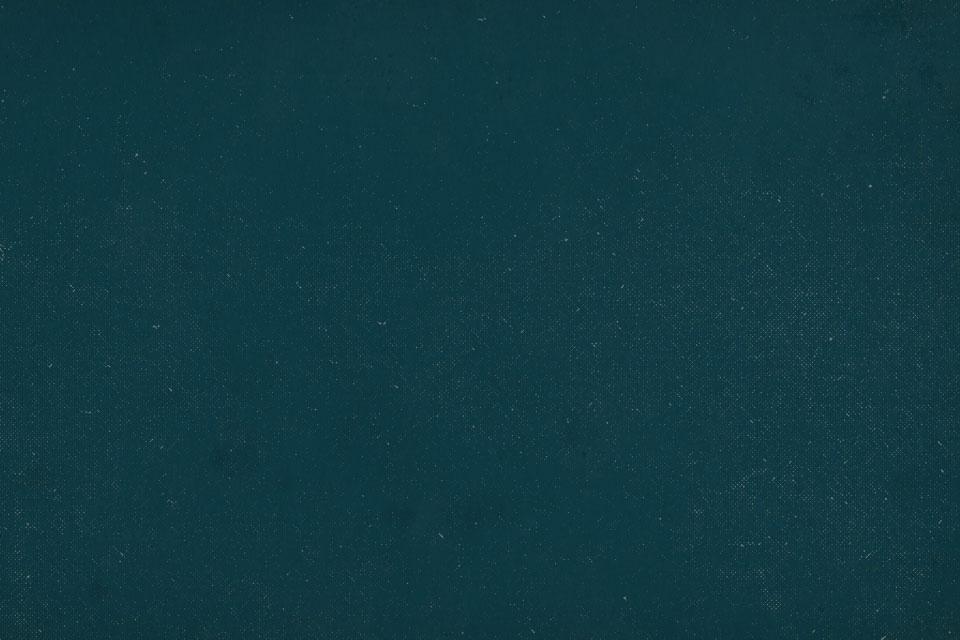 Key Note Interactive Speech: learning aims
To introduce the concepts of RFID and image recognition technology

To  examine successful creative applications of RFID and image recognition technology within industry and practice-based research

To develop skills in using image recognition technology during an interactive task

To reflect on how to apply new skills to future research projects
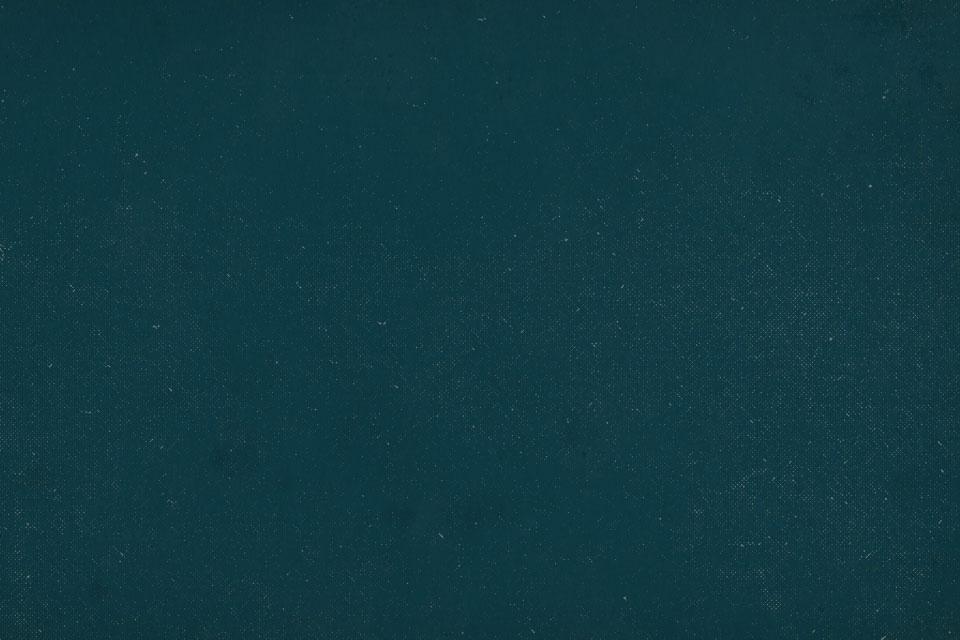 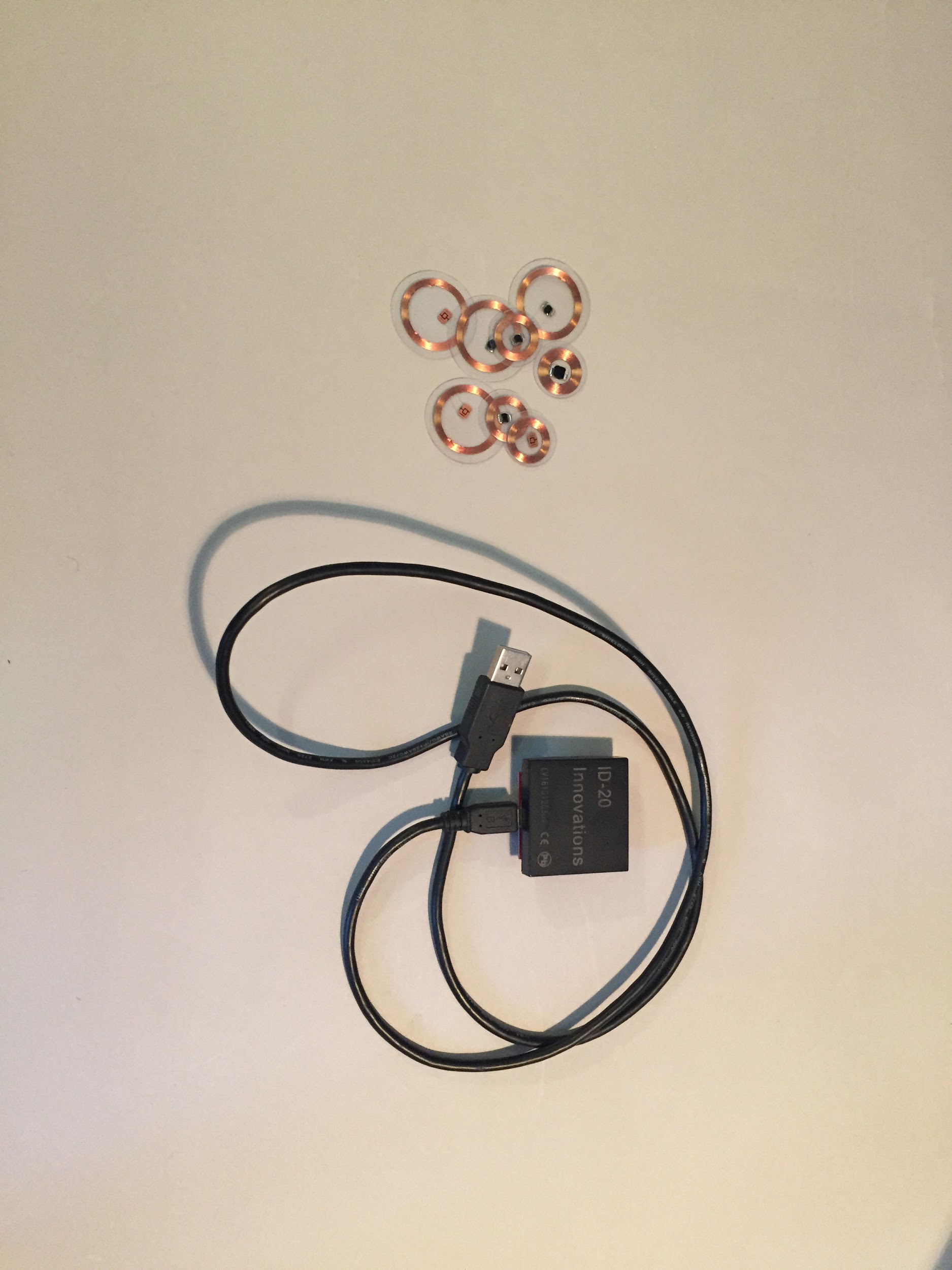 RFID: How does it work?
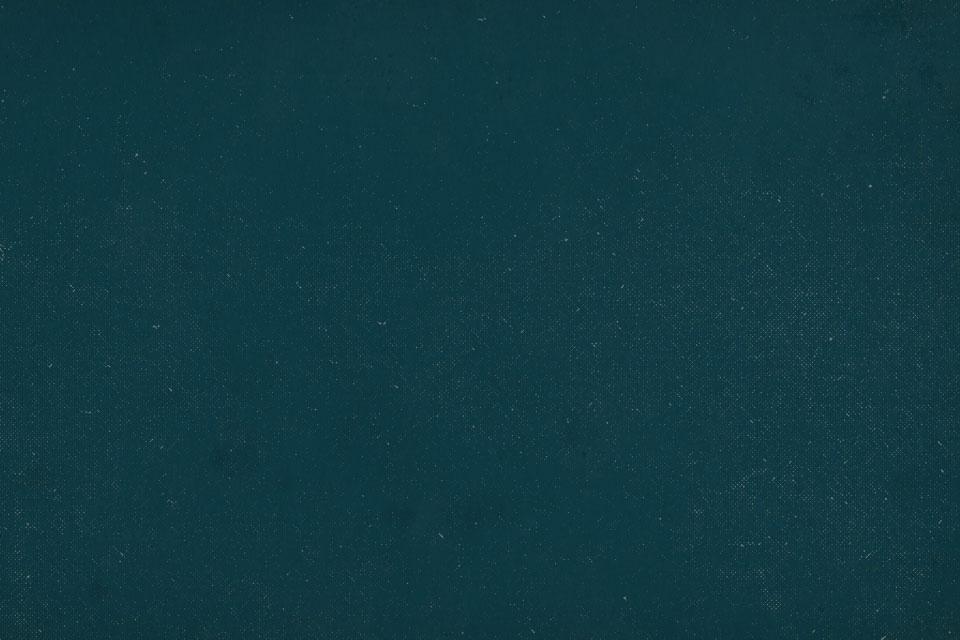 Creative Application: Theatre Jukebox
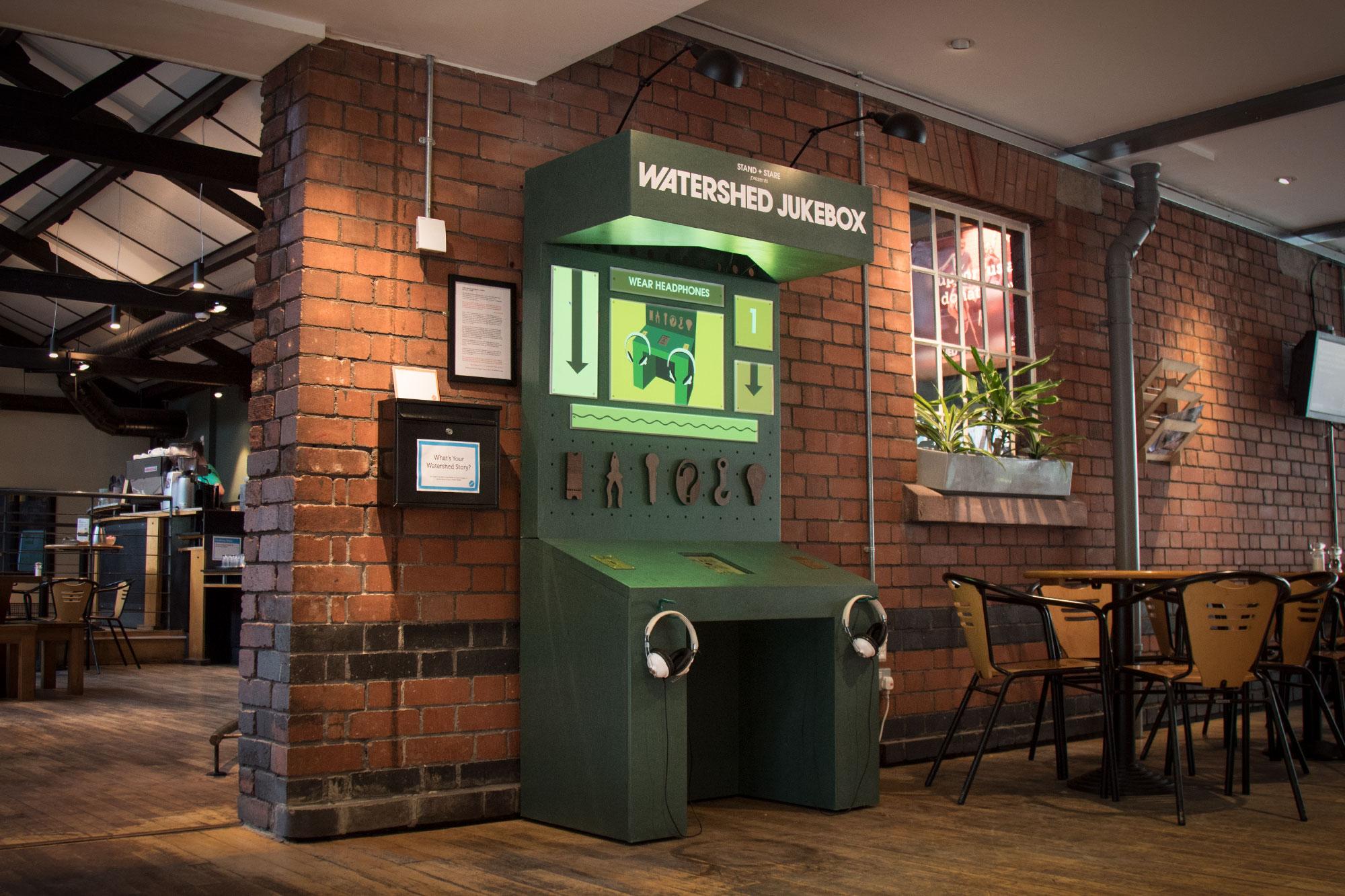 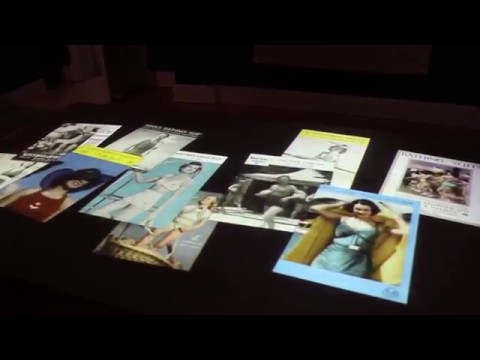 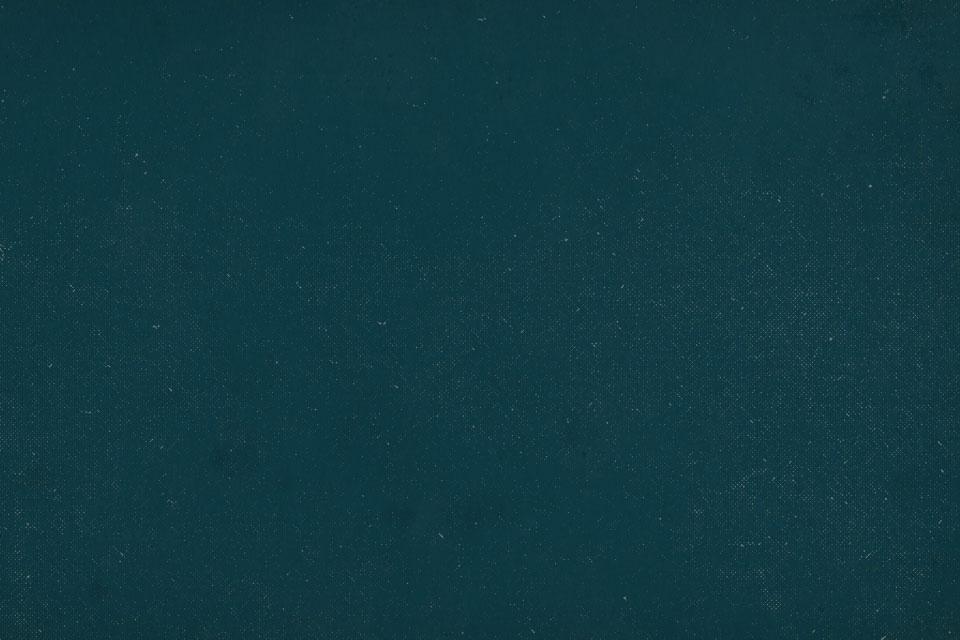 Image Recognition: How does it work?
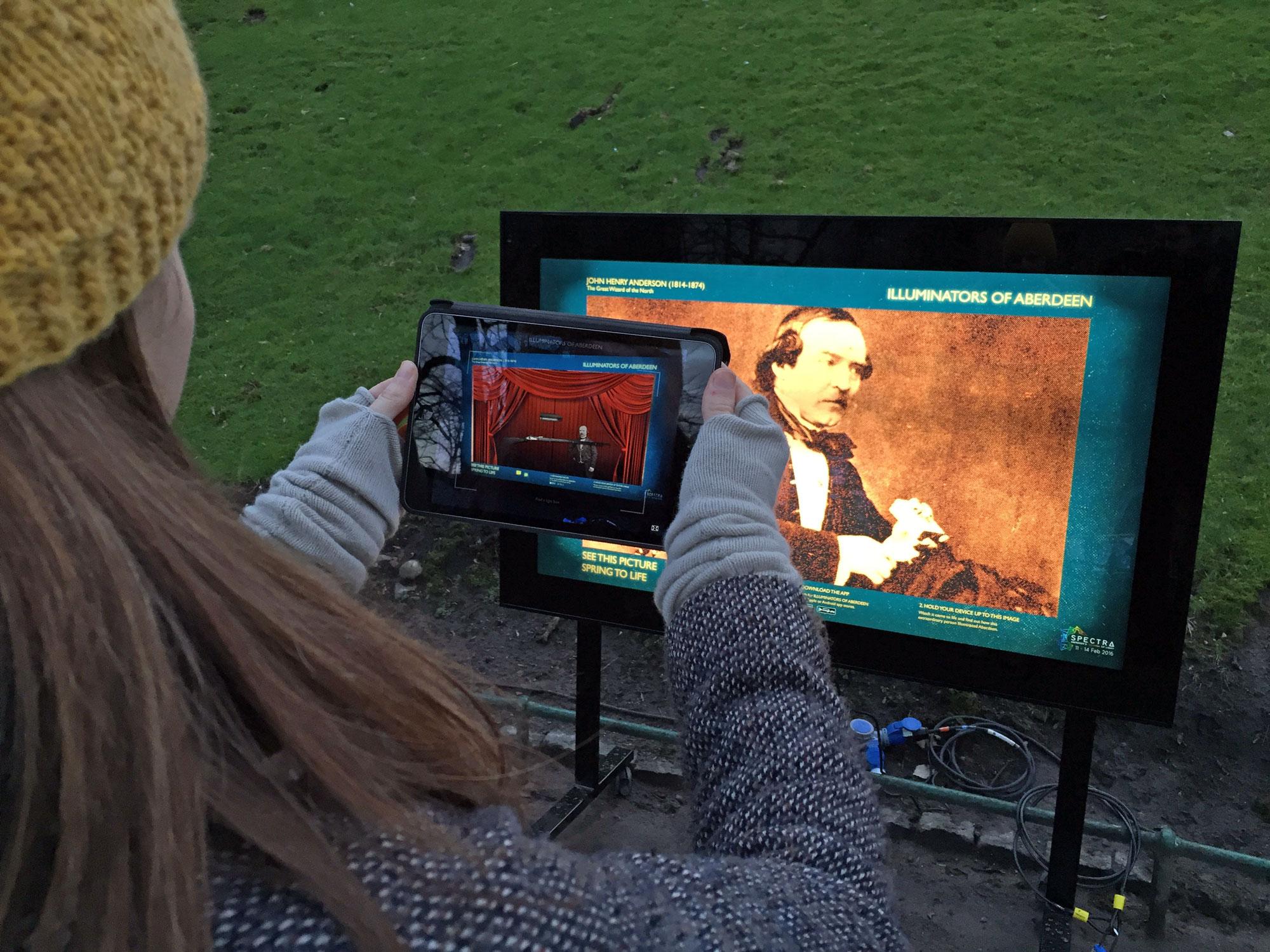 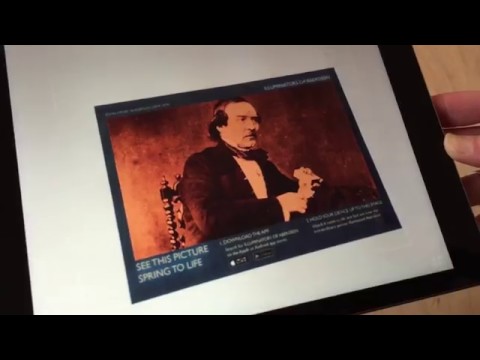 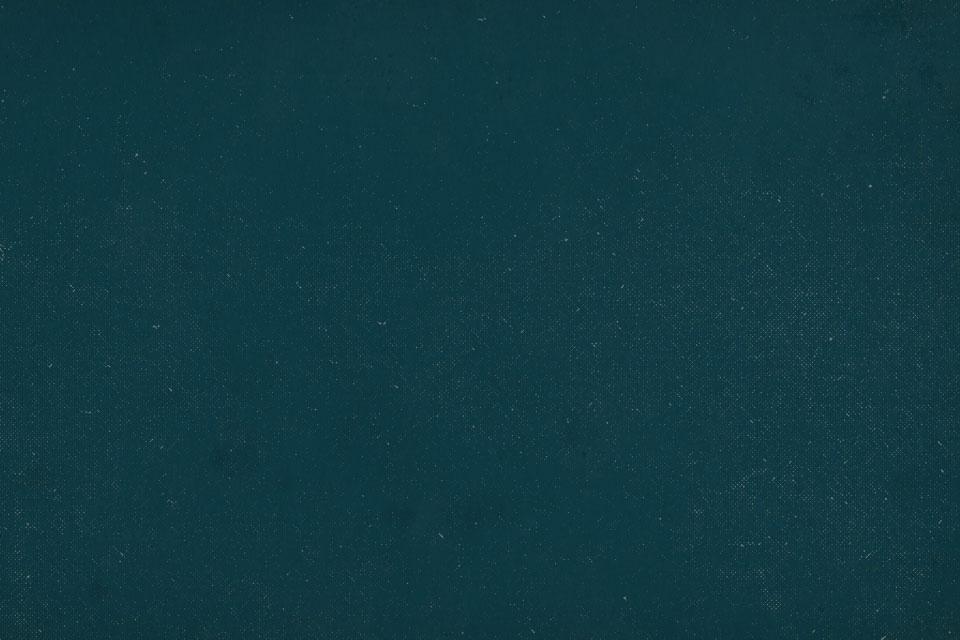 Creative Application: Dear Carnegie Hall
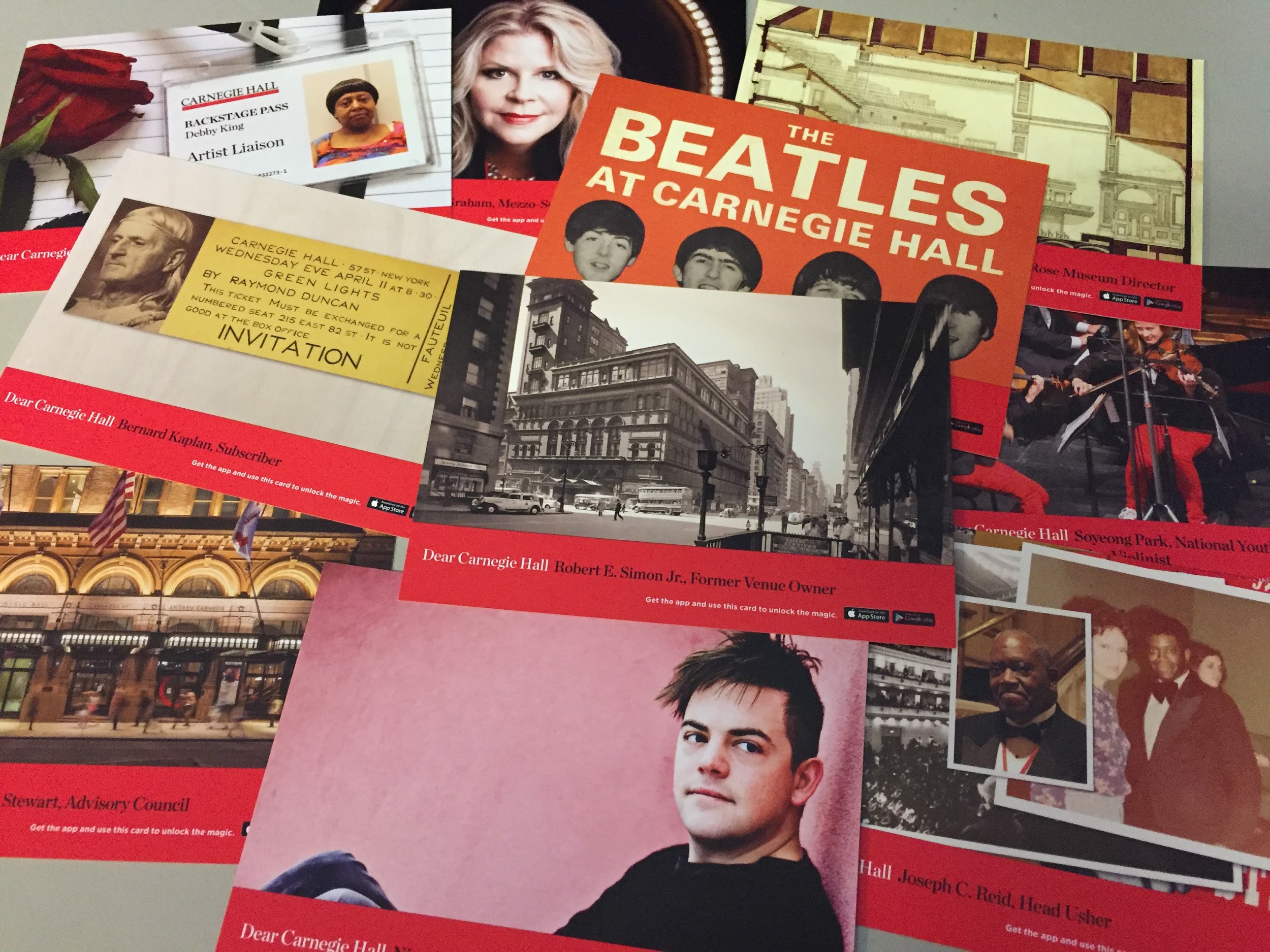 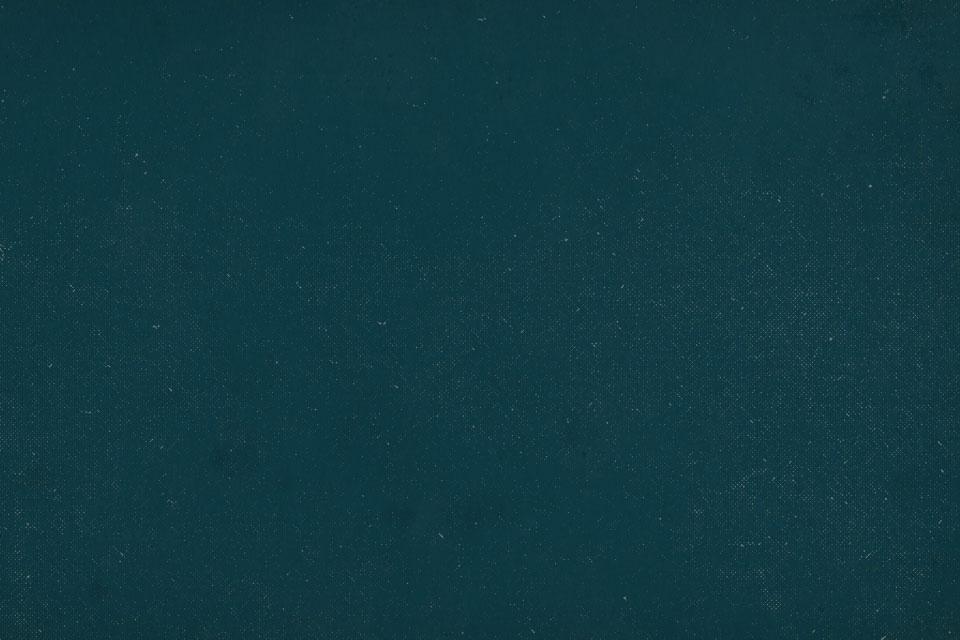 What objects do you have with you right now?
Do they remind you of a special memory, journey, person, event or place?
What story do they tell?
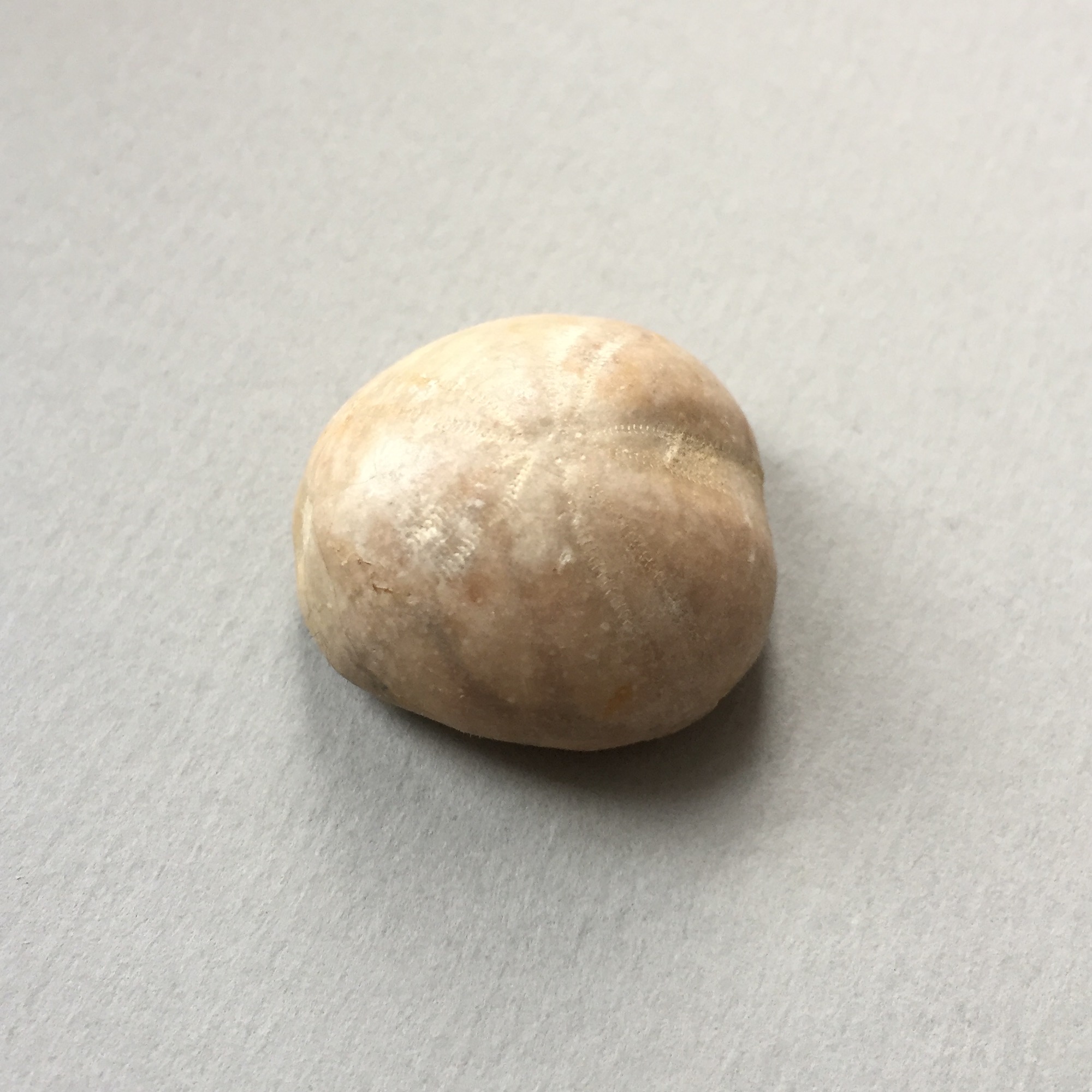 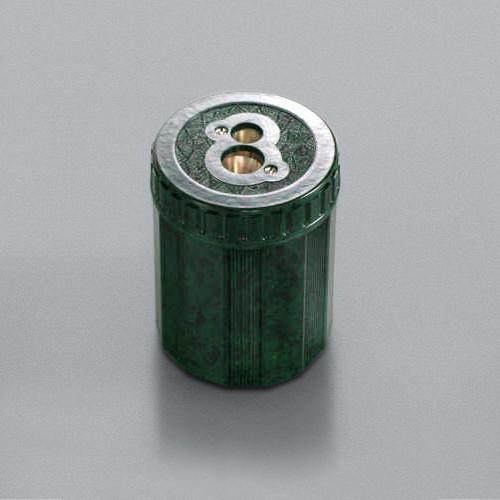 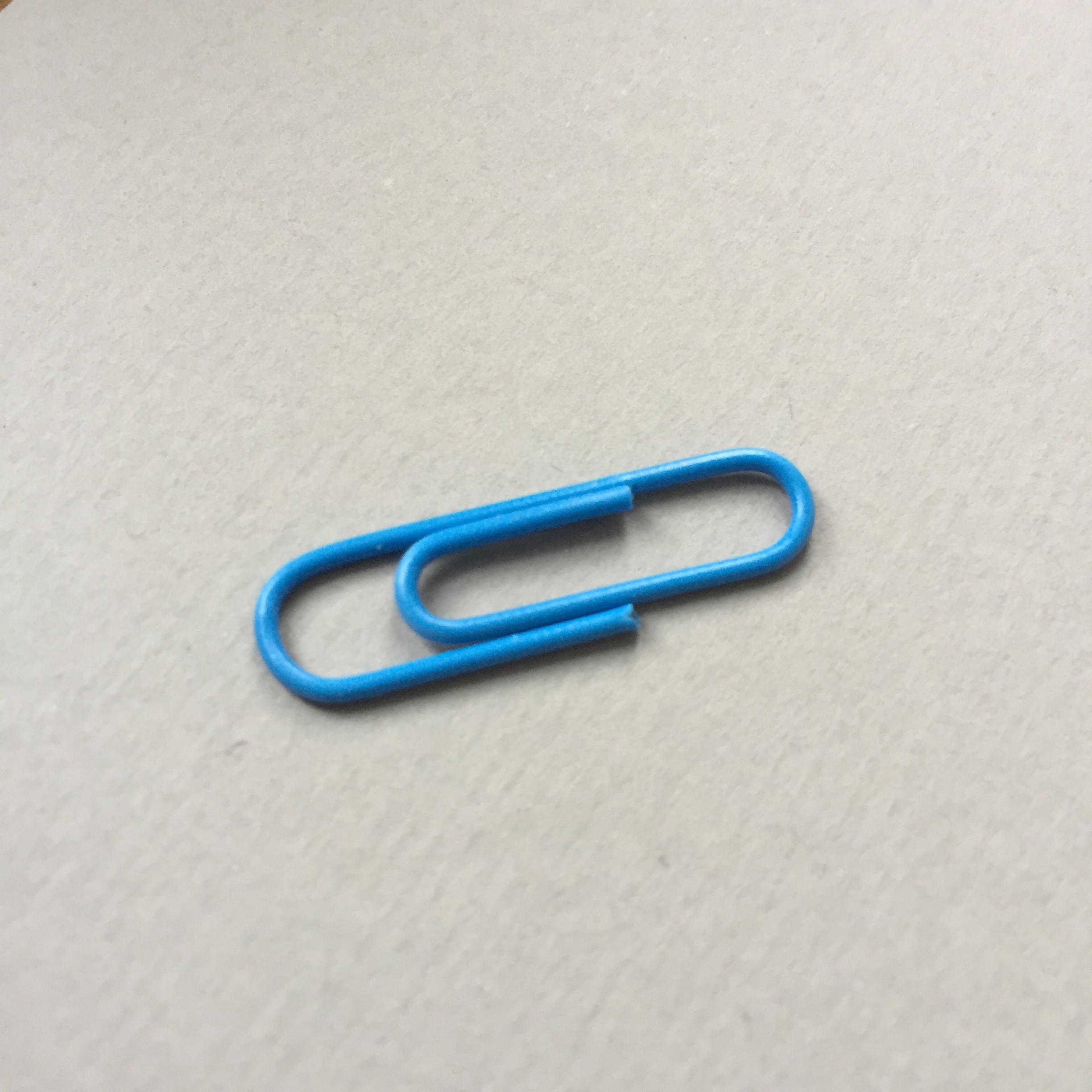 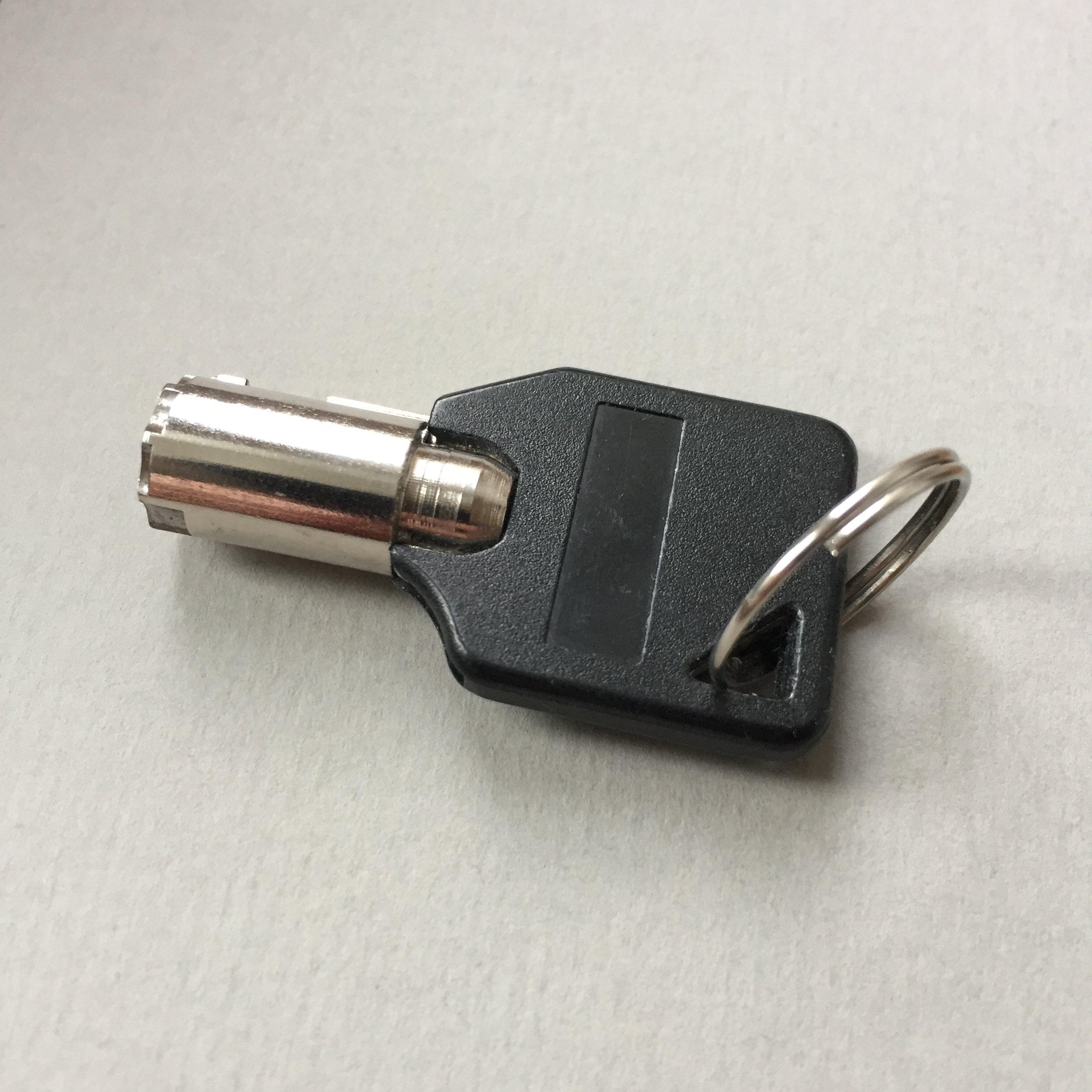 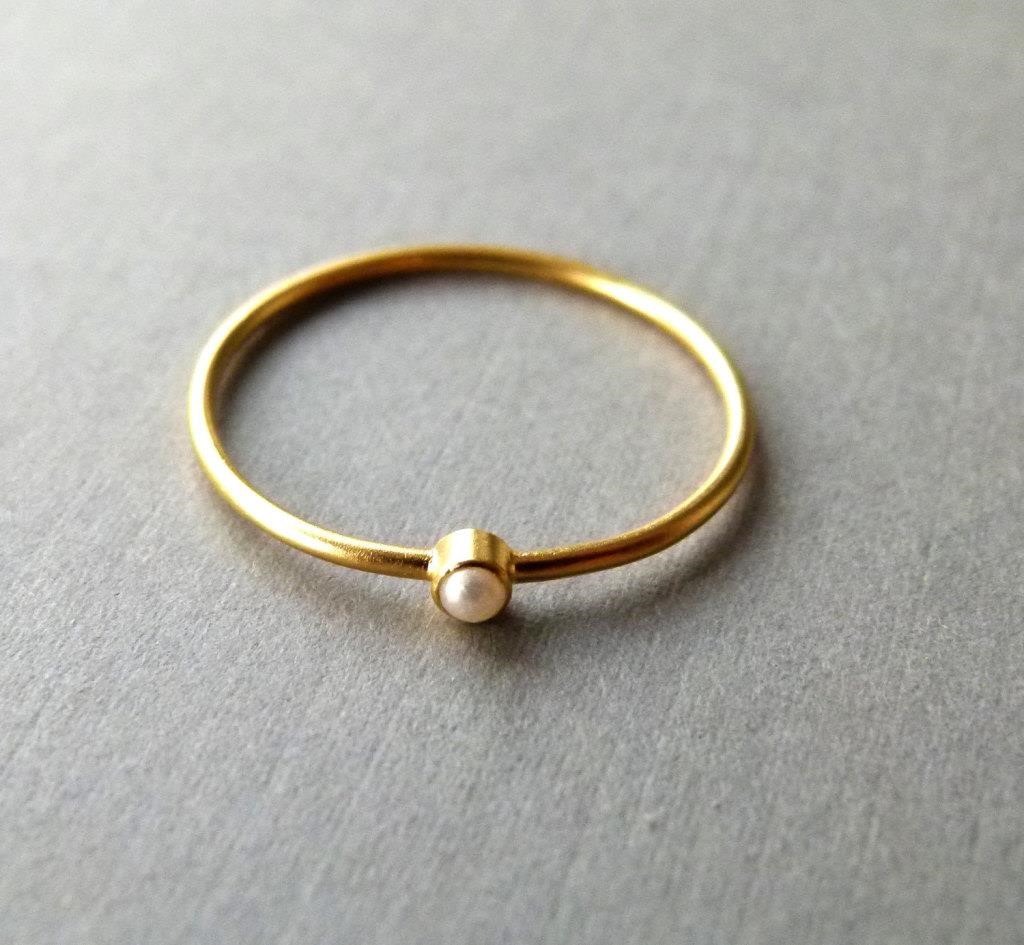 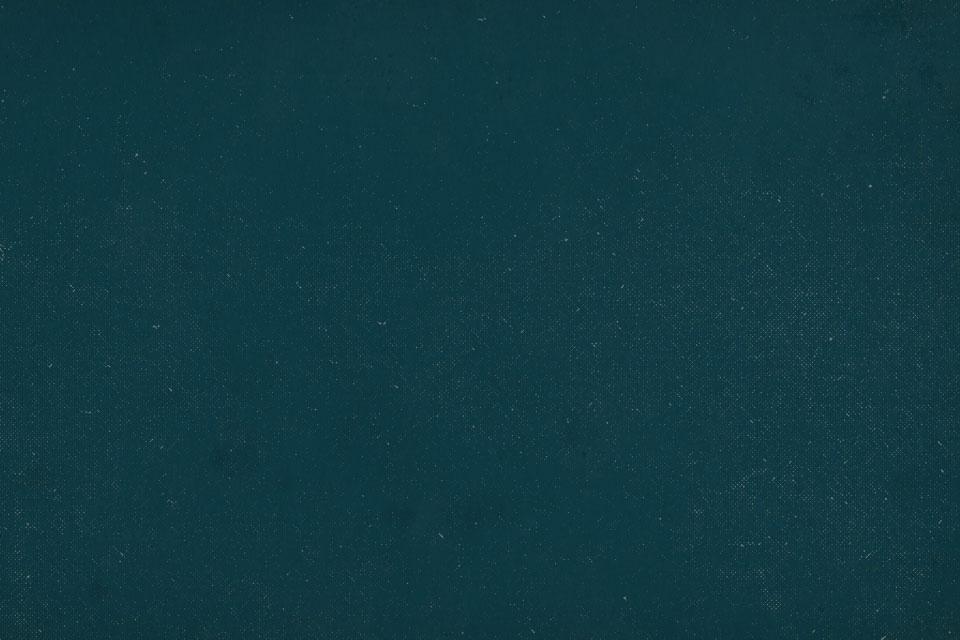 Curate an exhibition
Share your objects and stories within your larger group.

Are there any connecting themes that emerge between some of the objects?  
Eg. Family, travel, home, humour…

How would you curate an exhibition using your groups objects?  

Where would be the ideally location for your exhibition. 
Eg. National, library, pop gallery, old peoples home...

What is the name of your group’s exhibition?
1.  Agree on a connecting theme between some of your objects.
Eg. Family, travel, home, humour… 

2.  Name your exhibition. 

3. Proposed location. 
Eg. National museum,  library, pop-up  gallery, old peoples home..
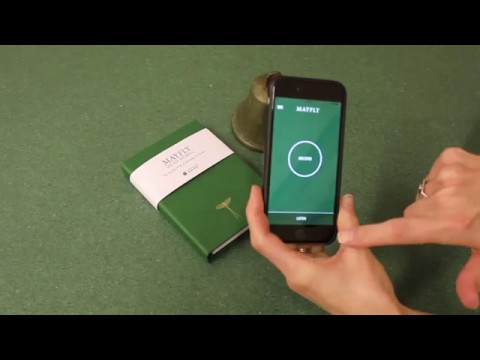 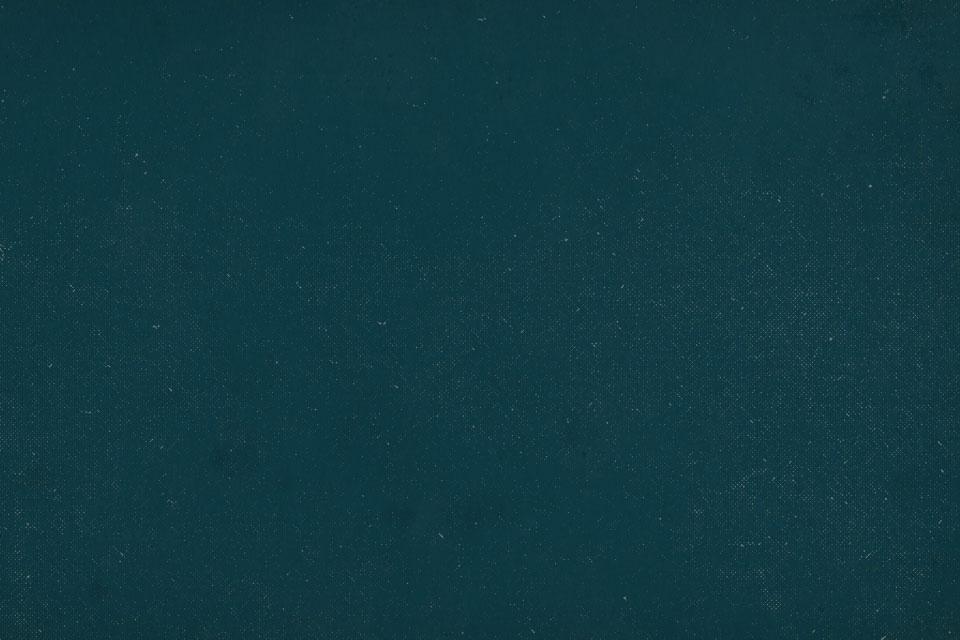 Download the Mayfly Sound App
1. Search for Mayfly Sound on Apple or Android App Stores.

2. Create an account by entering your email and password.
3. Name your collection and enter the following key code:
M4YF1Y
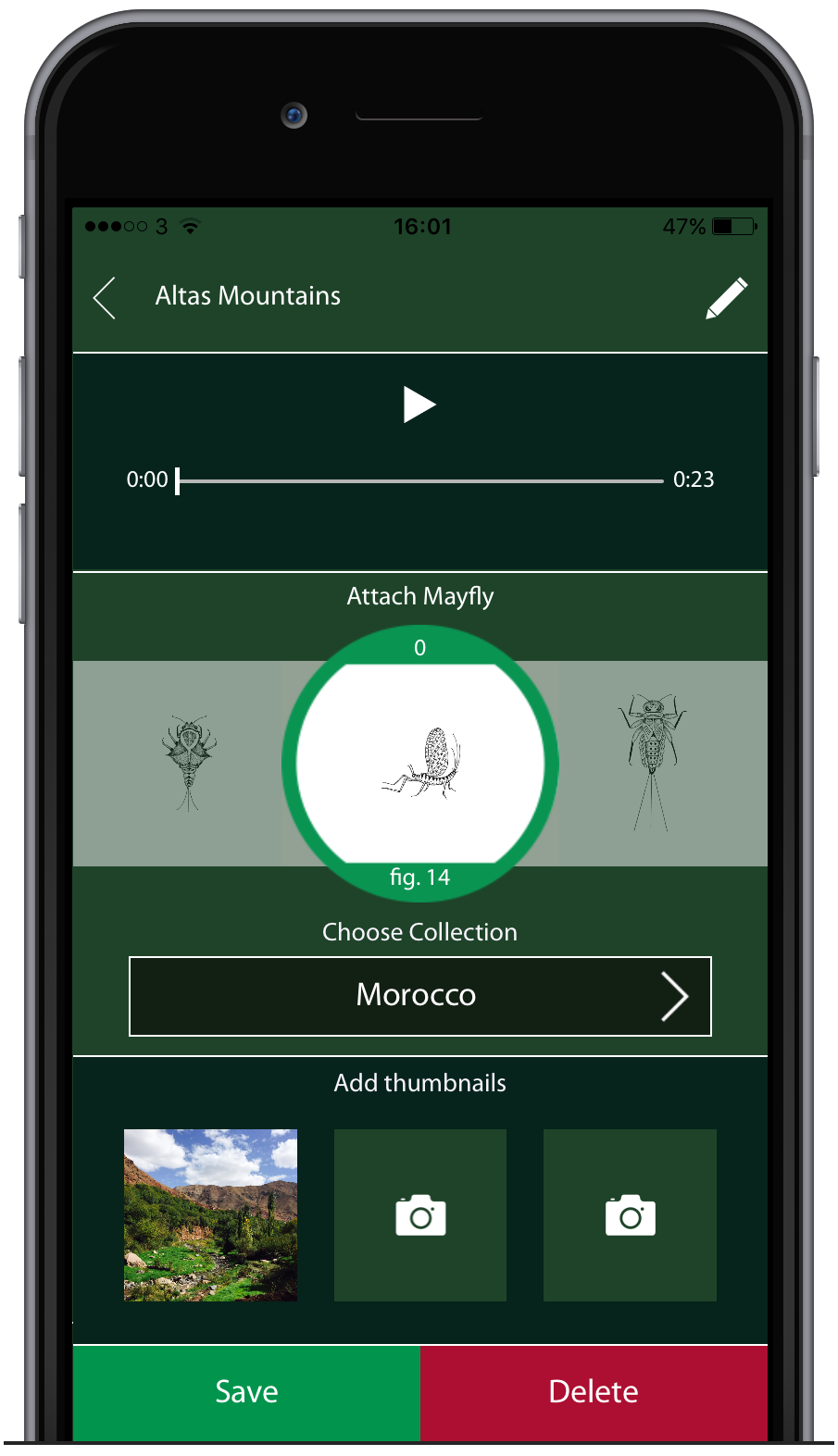 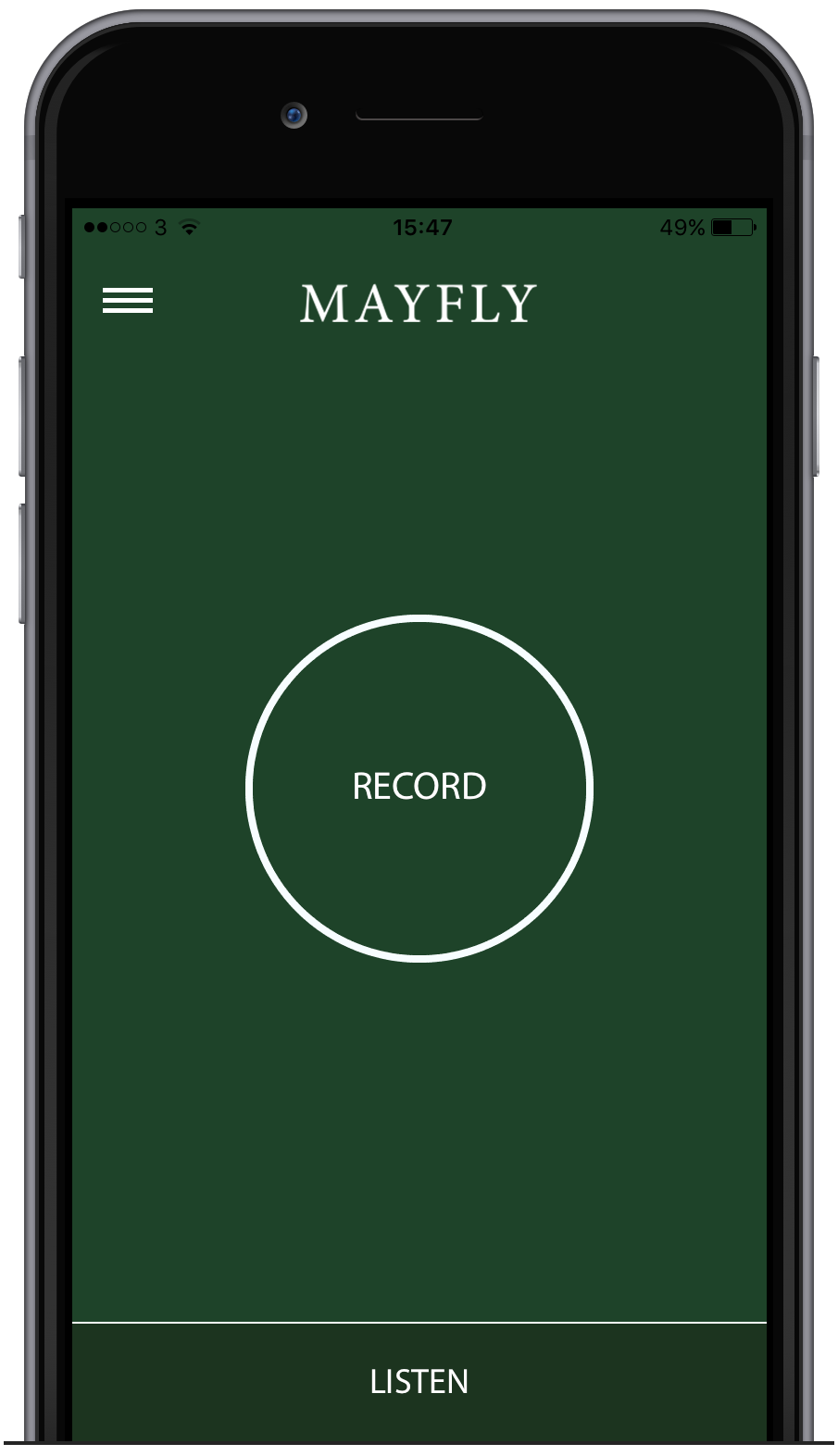 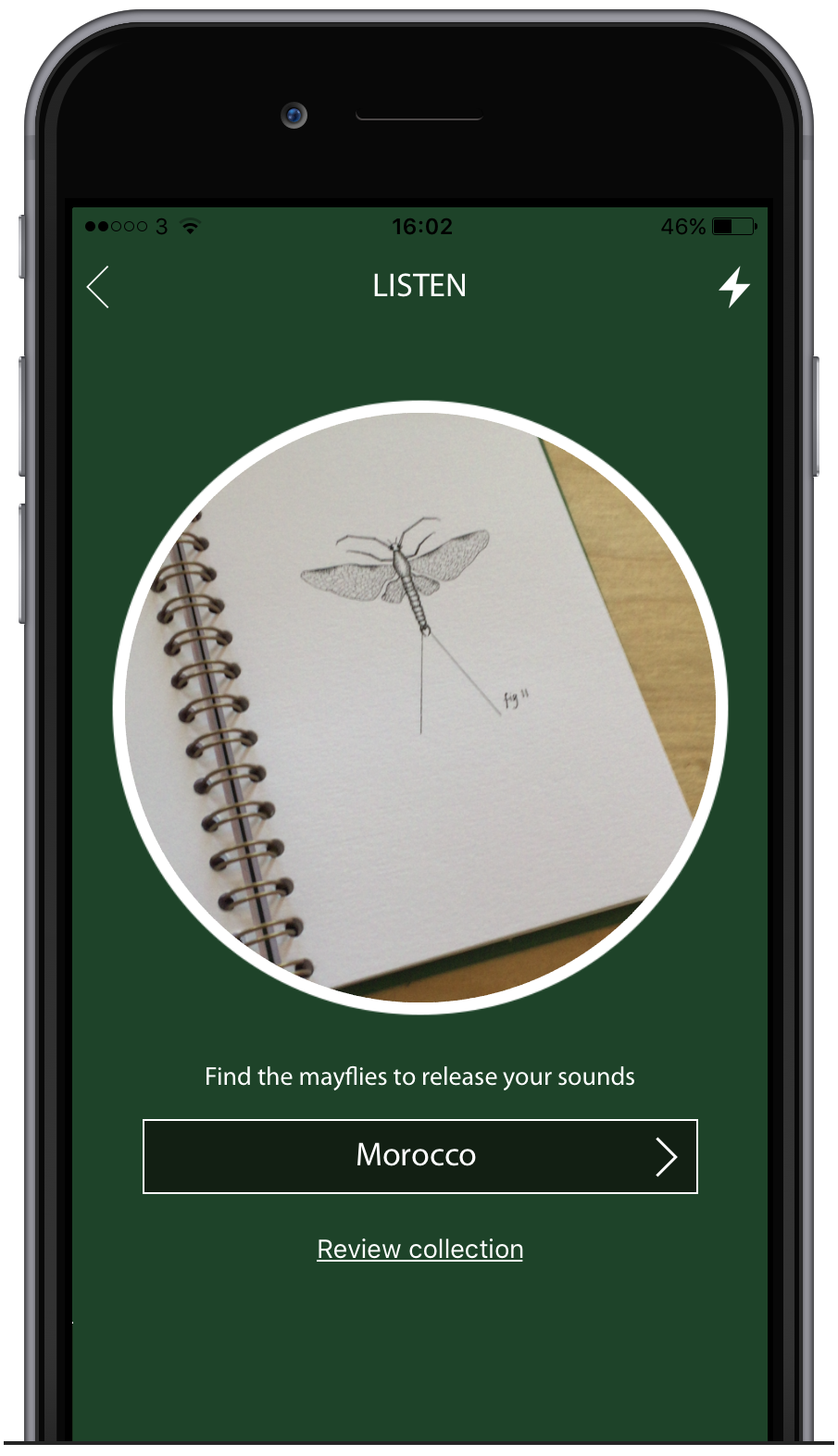 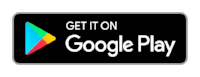 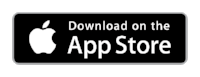 Record

Press the record button to start recording a sound.
Attached

Attach it to a Mayfly and add a photo of your object.
Listen

Hold your device over the mayfly to hear your sound.
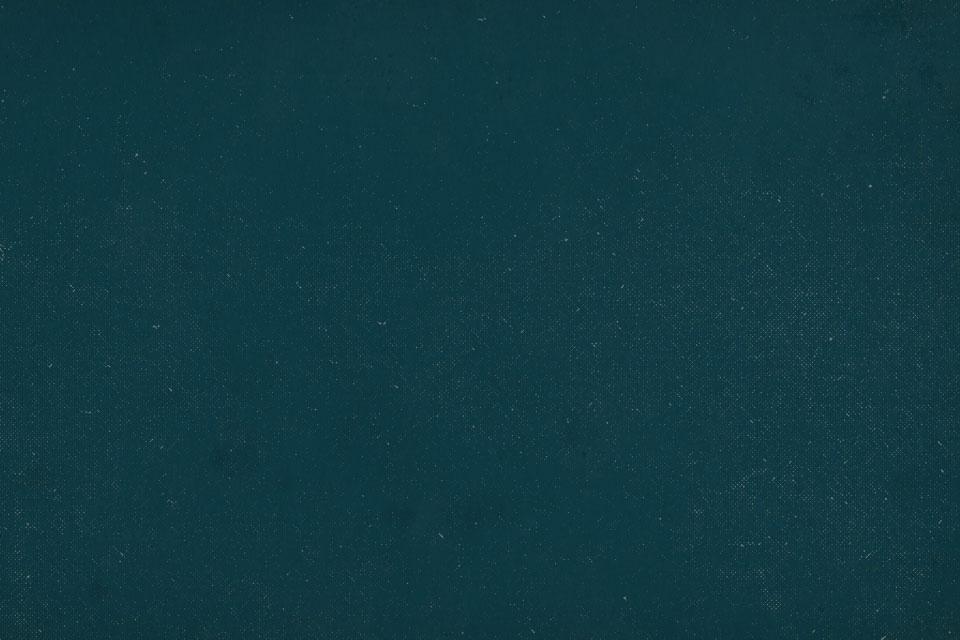 Show and tell
Show & Tell
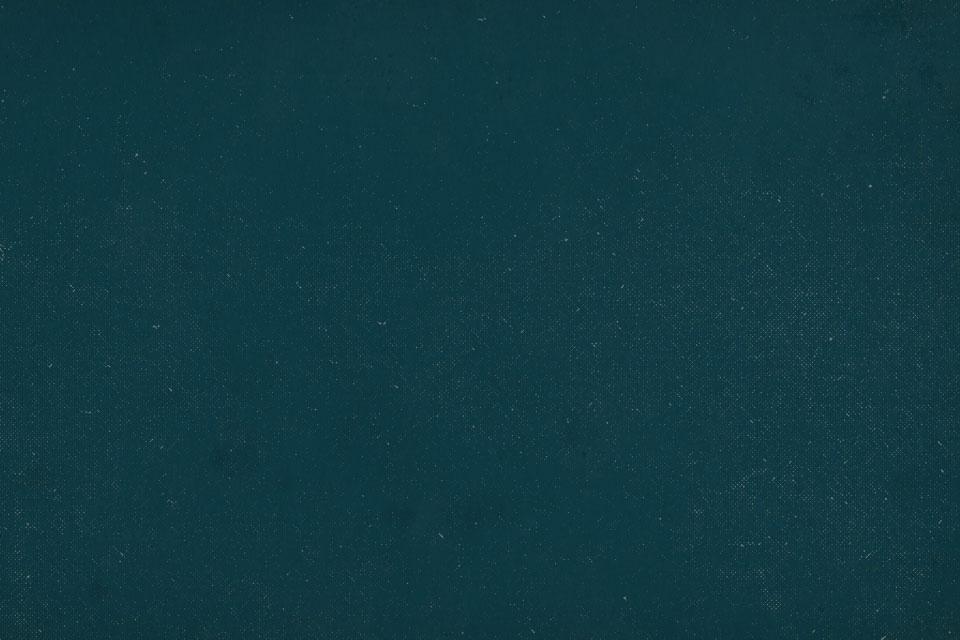 Further Applications
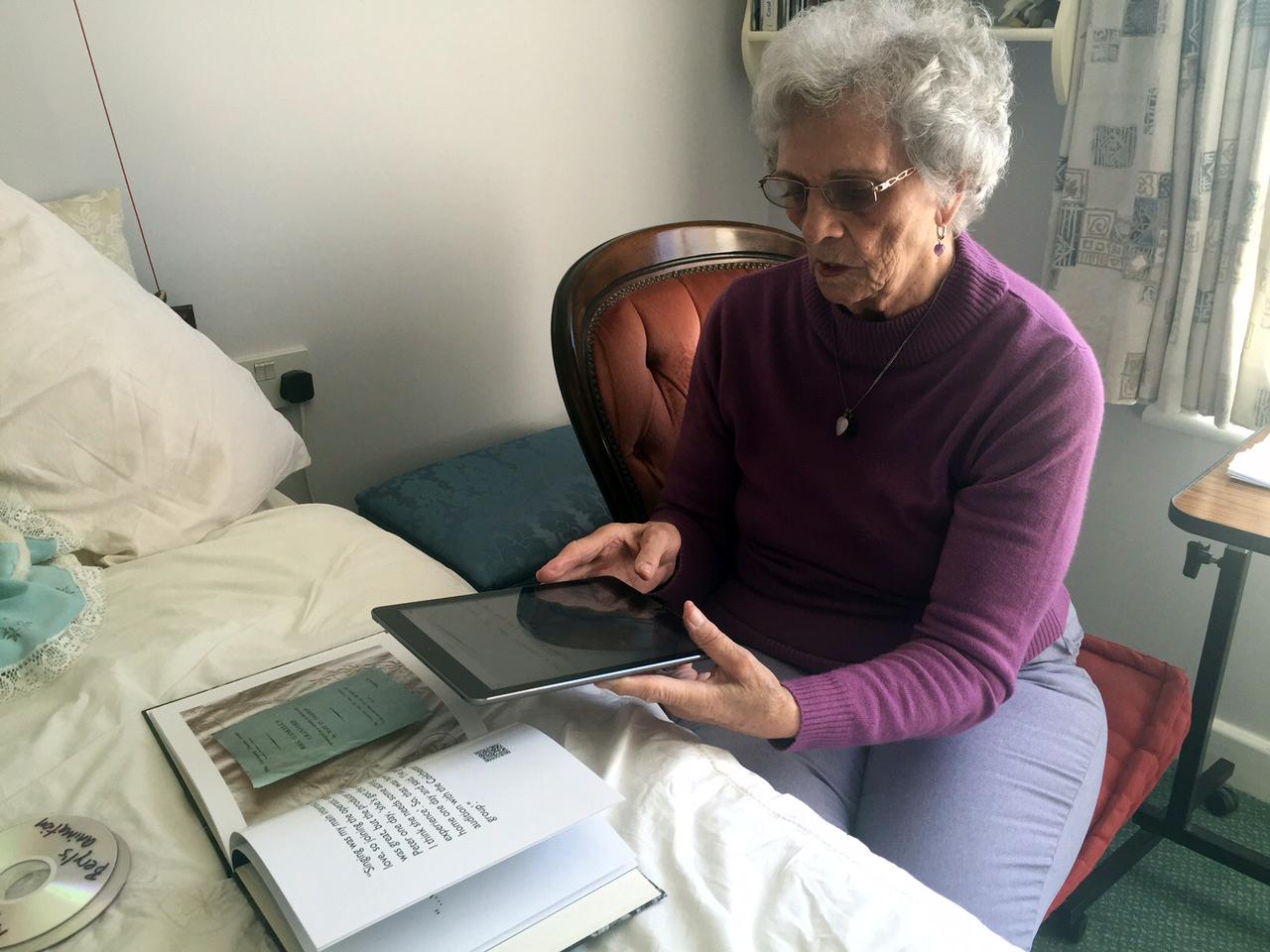 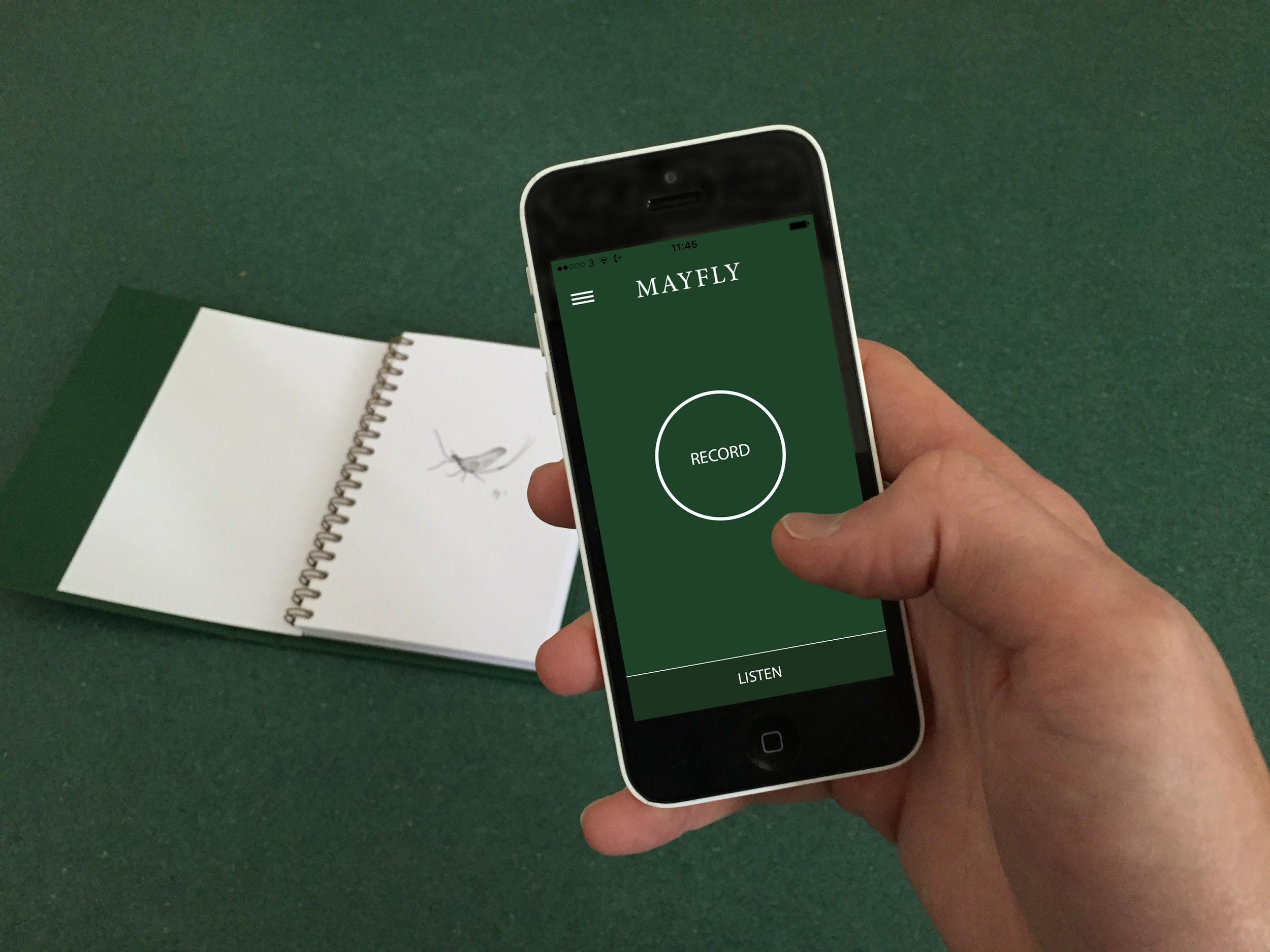 MAYFLYCommercial
Tangible MemoriesSocial
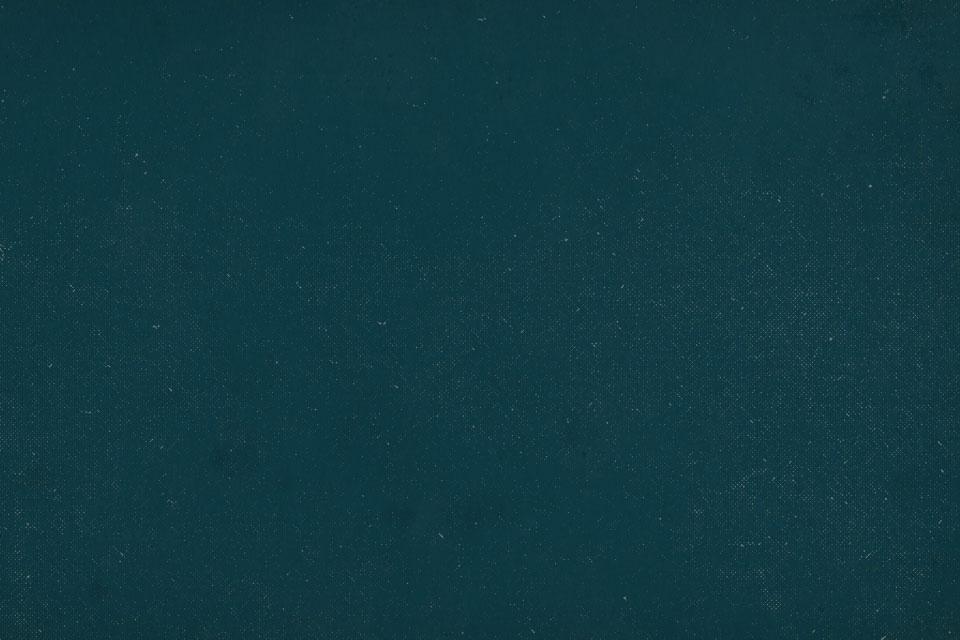 Show and tell
How could you utilise RFID and image recognition technology to bring your research to life for new audiences and increase impact?
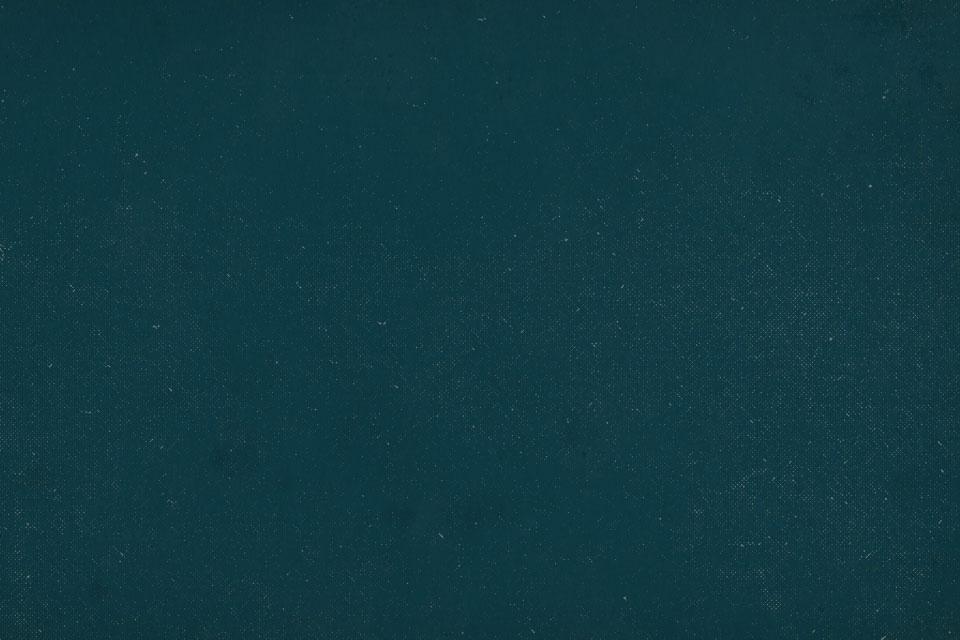 Show and tell
Stay in touch
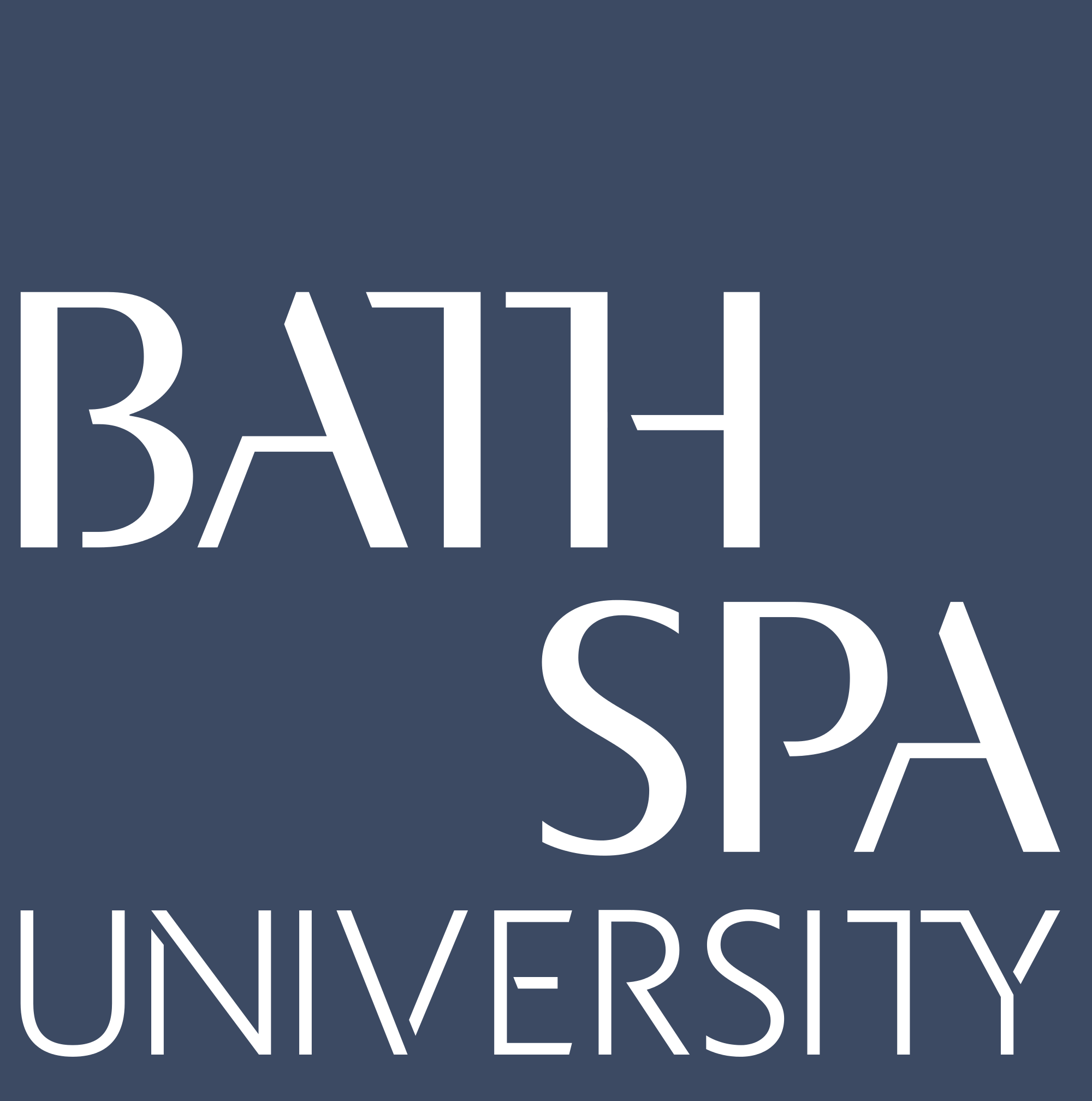 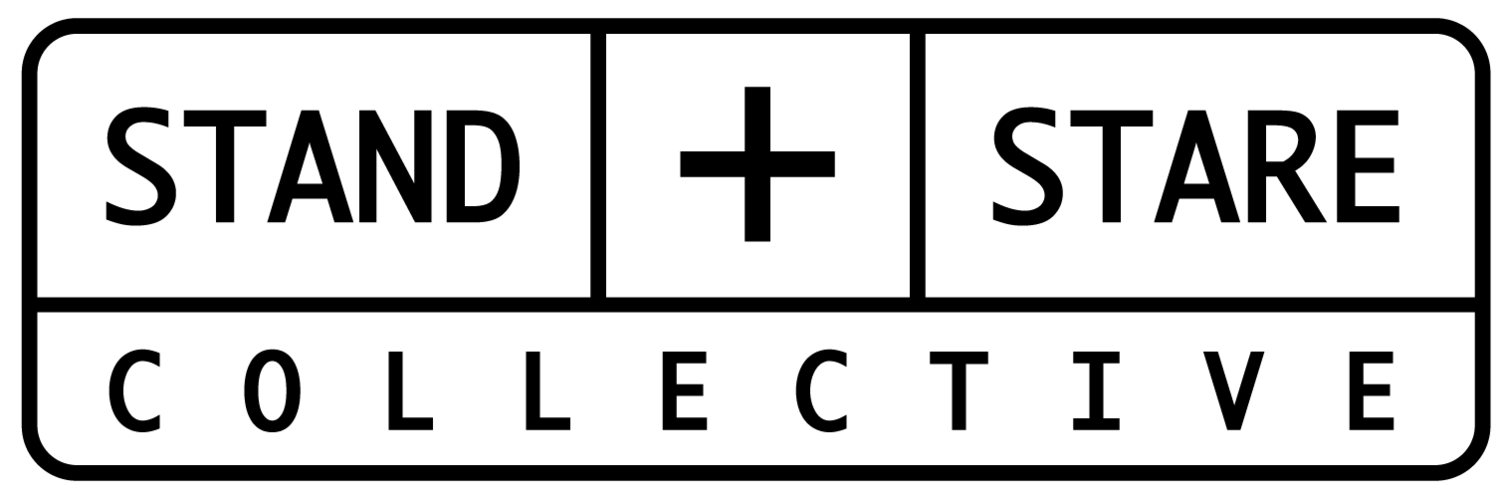 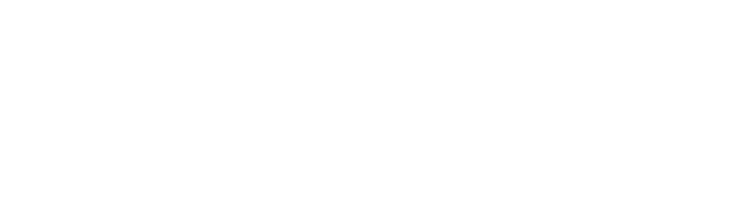 Dr Ruth Farrar r.farrar@bathspa.ac.ukwww.bathspa.ac.uk
@ruth_farrar
Barney Heywoodbarney@standandstare.comwww.standandstare.com
@stand_stare
enquiries@mayflysound.comwww.mayflysound.com
@mayflysound